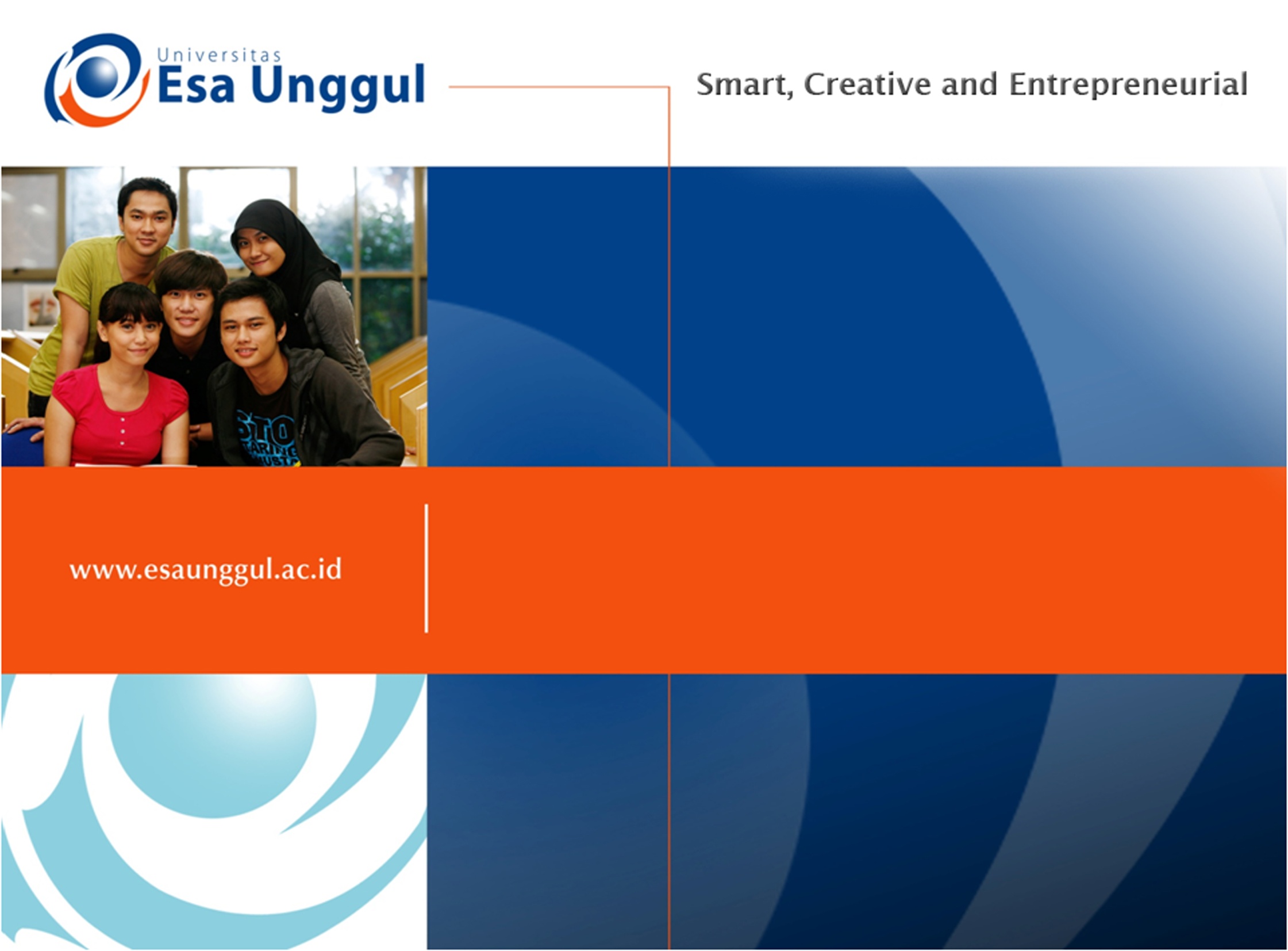 STATISTIK  (ESA 310)
PERTEMUAN 6
<TEAM DOSEN>
PROGRAM STUDI TEKNIK INFORMATIKA 
FAKULTAS ILMU KOMPUTER
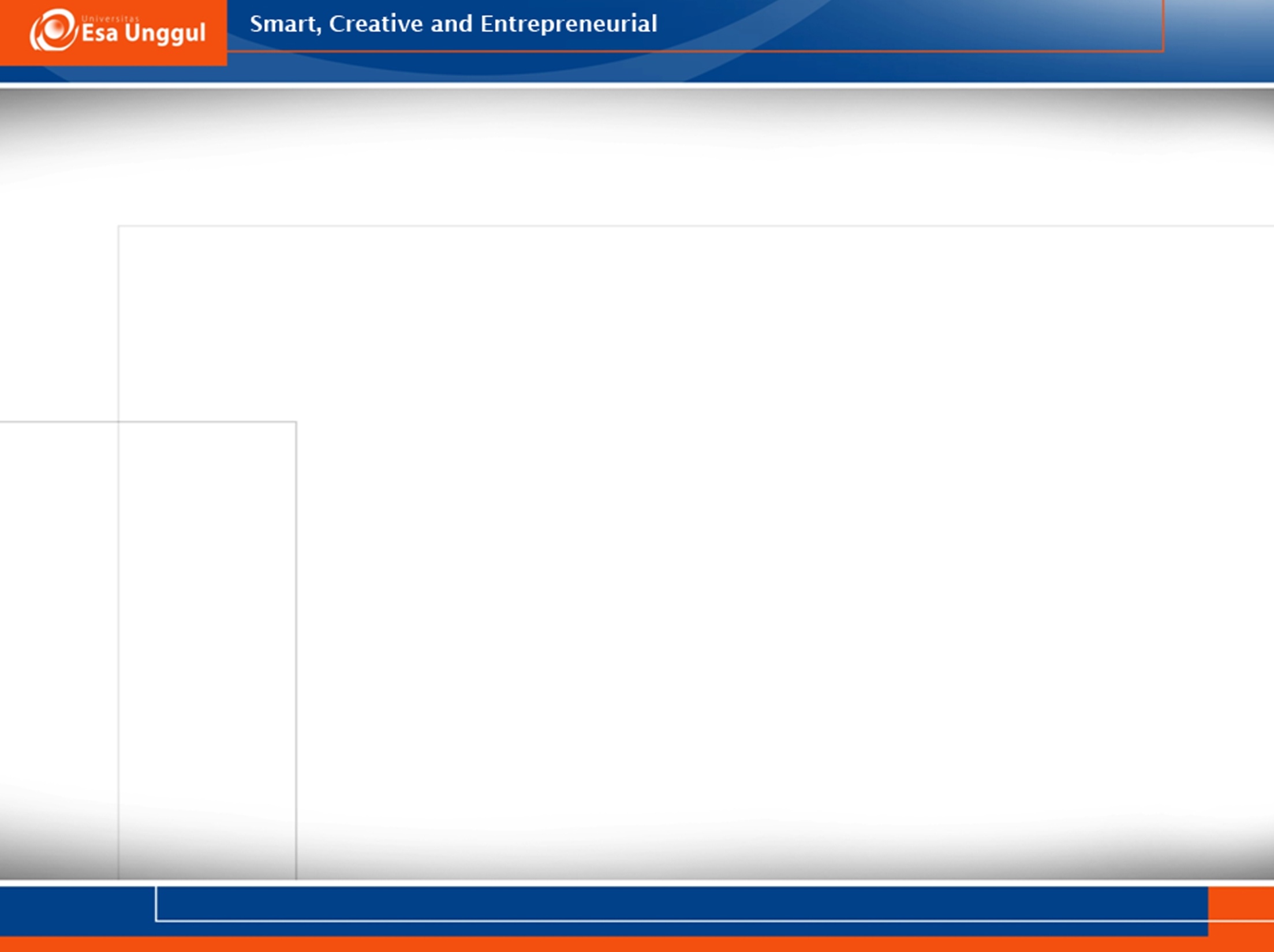 VISI DAN MISI UNIVERSITAS ESA UNGGUL
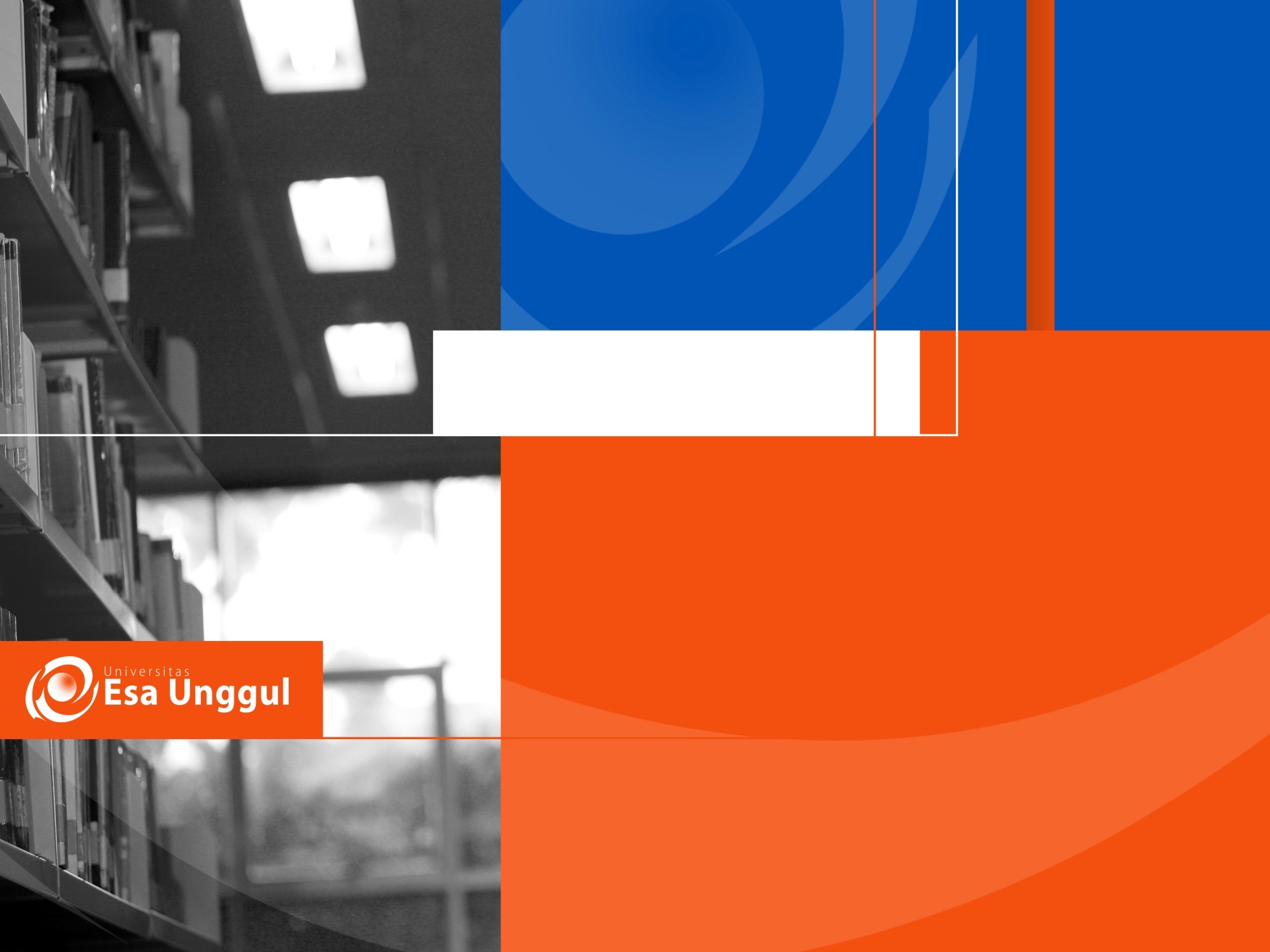 Materi Sebelum UTS
01. Pengertian dan Deskripsi Data
02. Probabilitas
03. Distribusi Probabilitas: Peubah acak diskrit
04. Distribusi Probabilitas: Peubah acak kontinu
05. Distribusi Sampling
06. Estimasi
07. Hipotesis
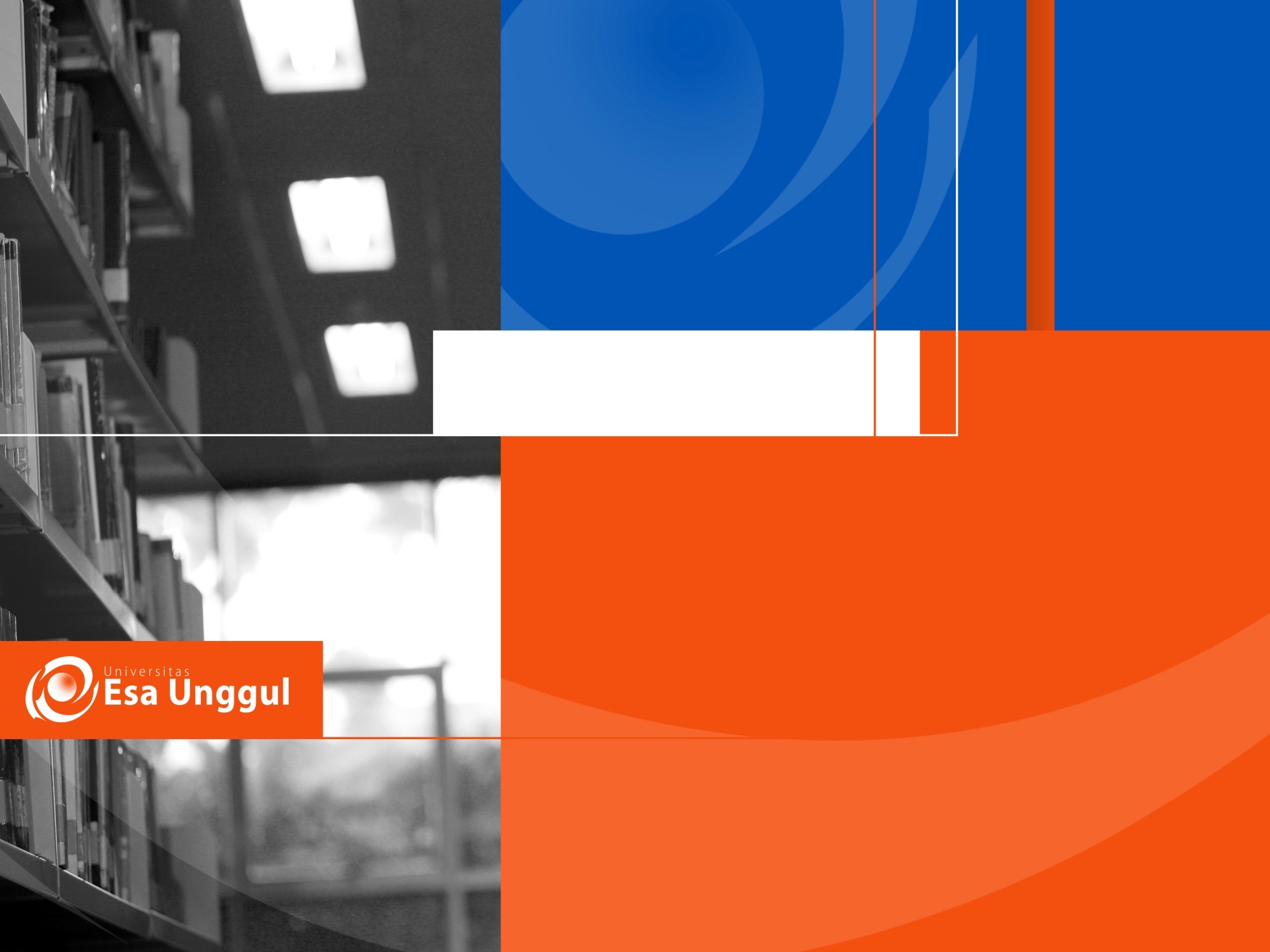 Materi Setelah UTS
08. Analysis of Variance
09. Regressi dan Korelasi Sederhana
10. Regressi dan Korelasi Ganda
11. Distribusi Chi-Square dan analisis frekuensi
12. Statistik non-Parametrik
13. Statistik Parametrik dengan SPSS
14. Statistik uji komparatif dan asosiatif dengan SPSS
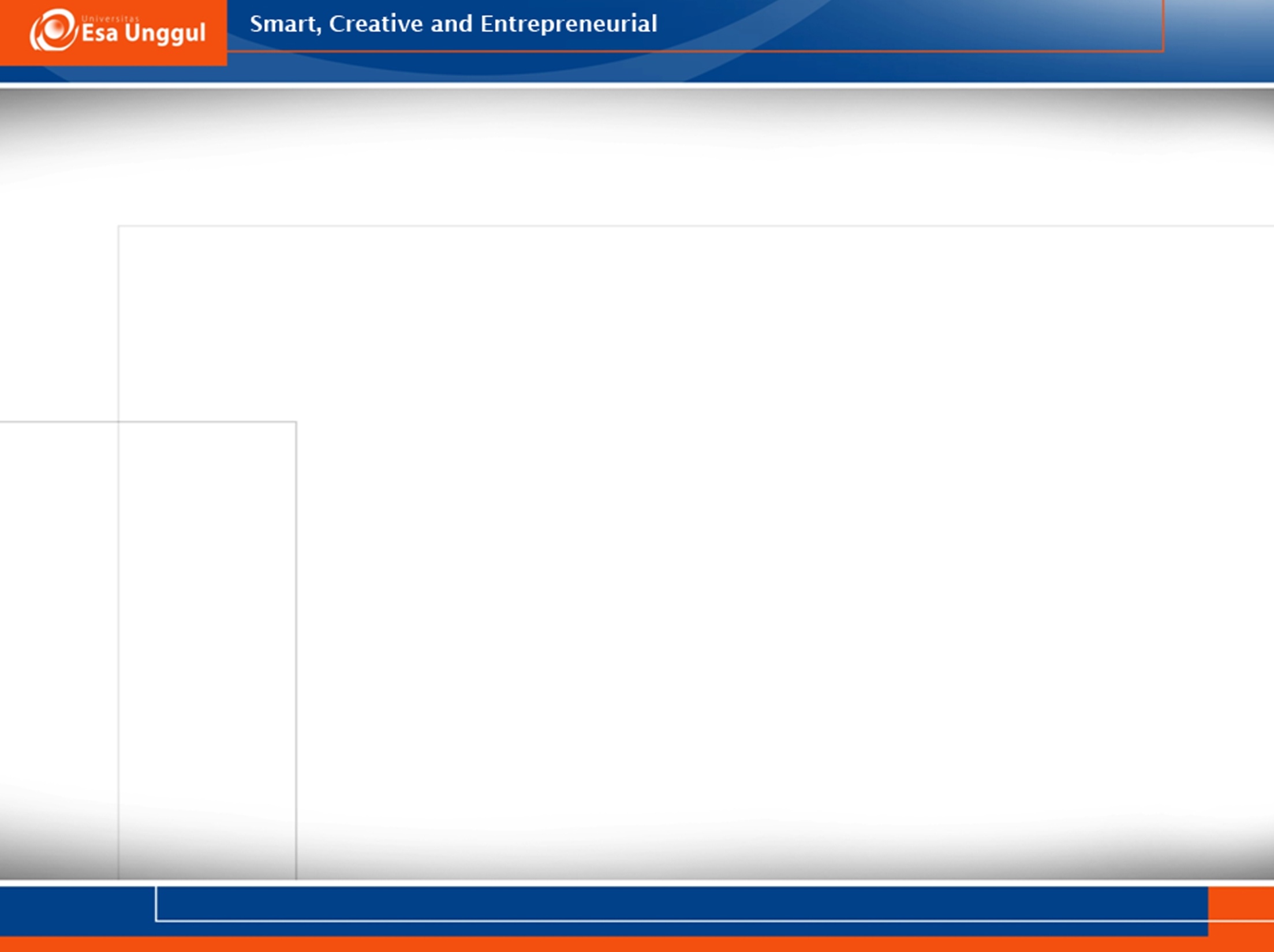 06. ESTIMASI
Tujuan: Mampu mampu menguasai konsep estimasi
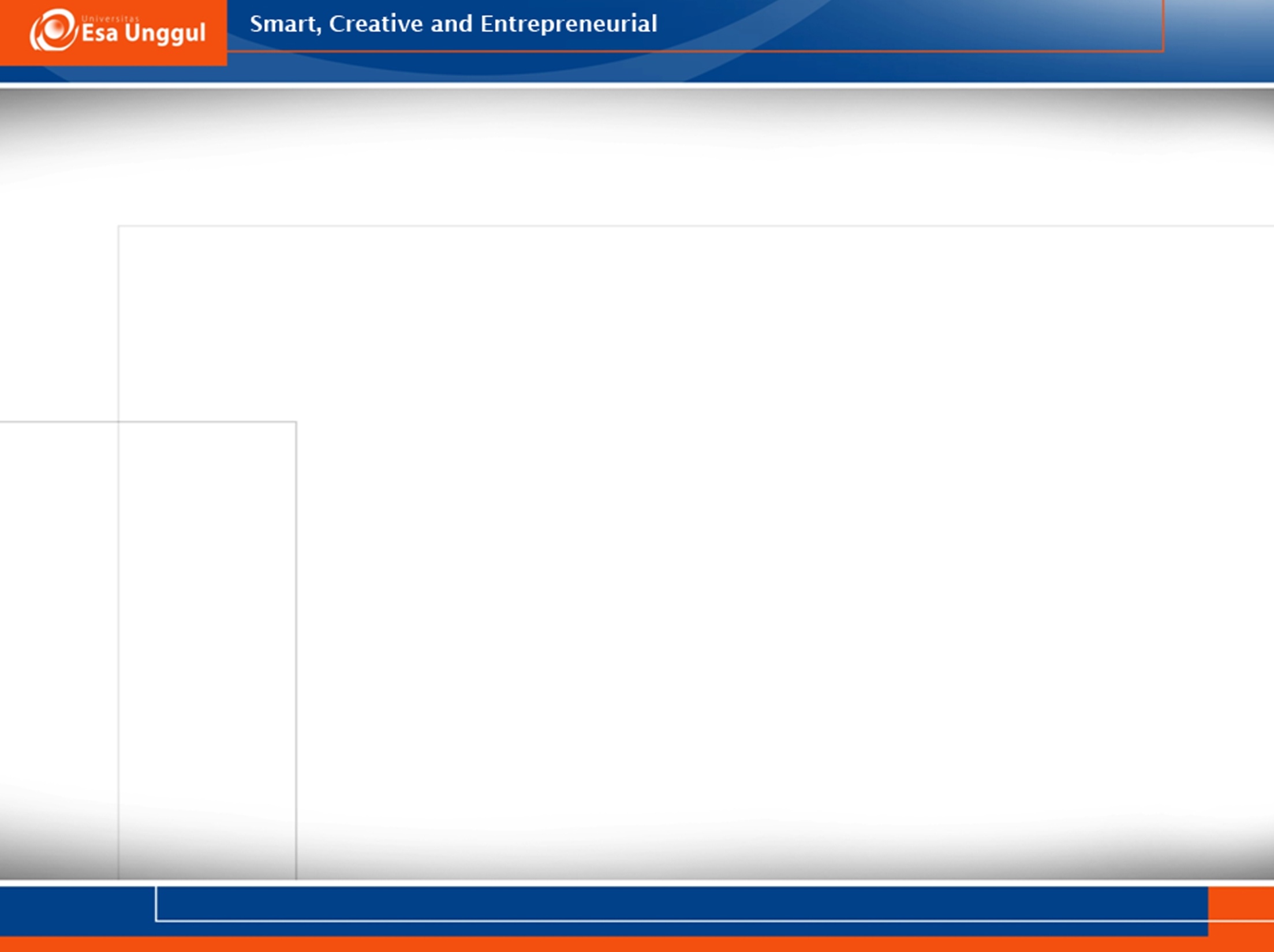 Estimasi titik
Estimasi adalah keseluruhan proses yang menggunakan sebuah estimator untuk menghasilkan sebuah estimate dari suatu parameter. 

Sebuah estimasi titik dari sebuah parameter  adalah sesuatu angka tunggal yang dapat dianggap sebagai nilai yang masuk akal dari  .
Statistics UEU 2017
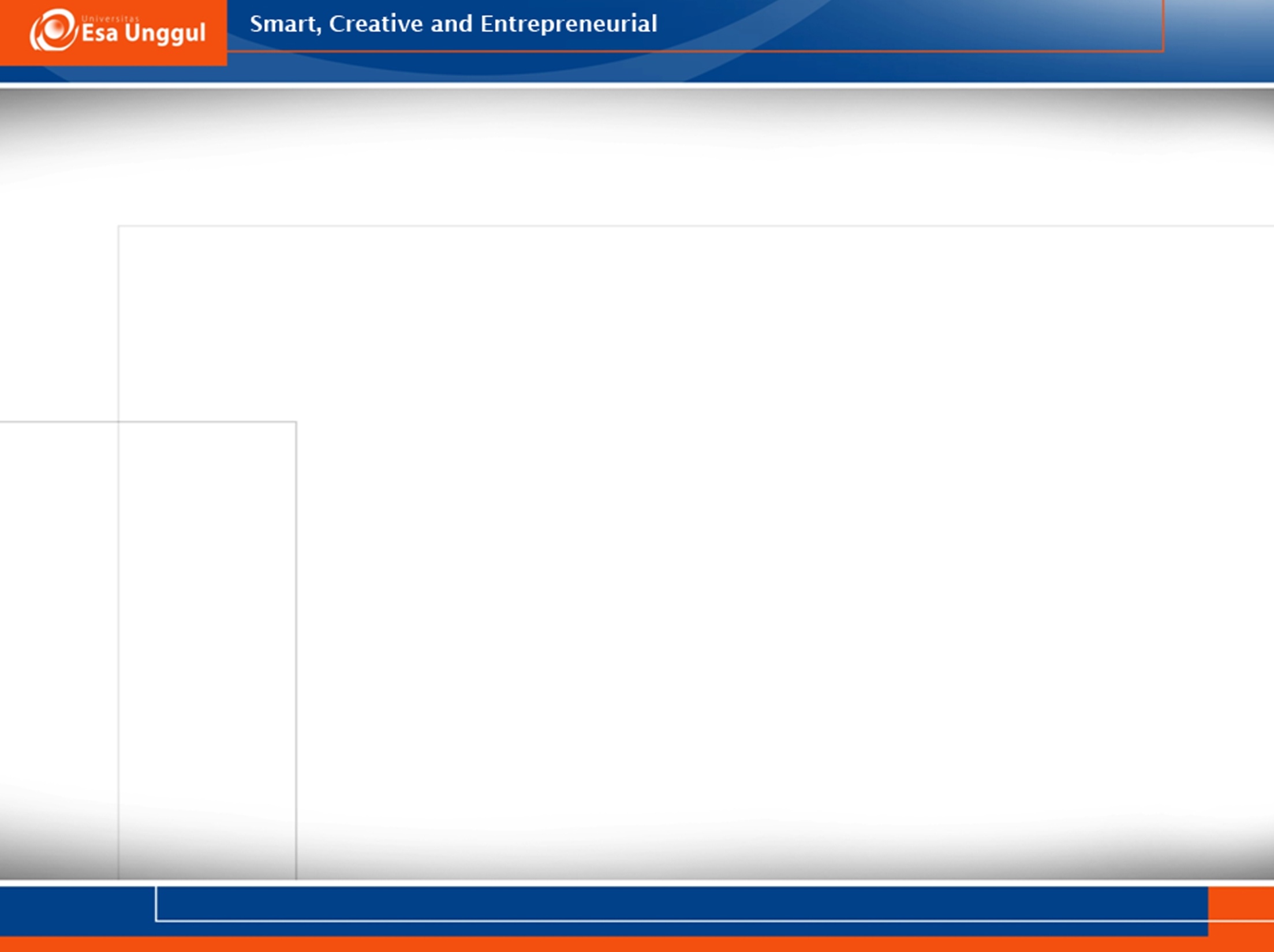 Contoh
Seorang ahli sosial ekonomi ingin mengestimasi rata-rata penghasilan buruh di suatu kota. Sebuah sampel dikumpulkan menghasilkan rata-rata Rp 2.000.000,-. 

Dalam hal ini telah dilakukan estimasi titik, dengan menggunakan estimator berupa statistic mean (     ) untuk mengestimasi parameter mean populasi (μ). Nilai sampel Rp 2.000.000,- sebagai nilai estimate dari mean populasi.
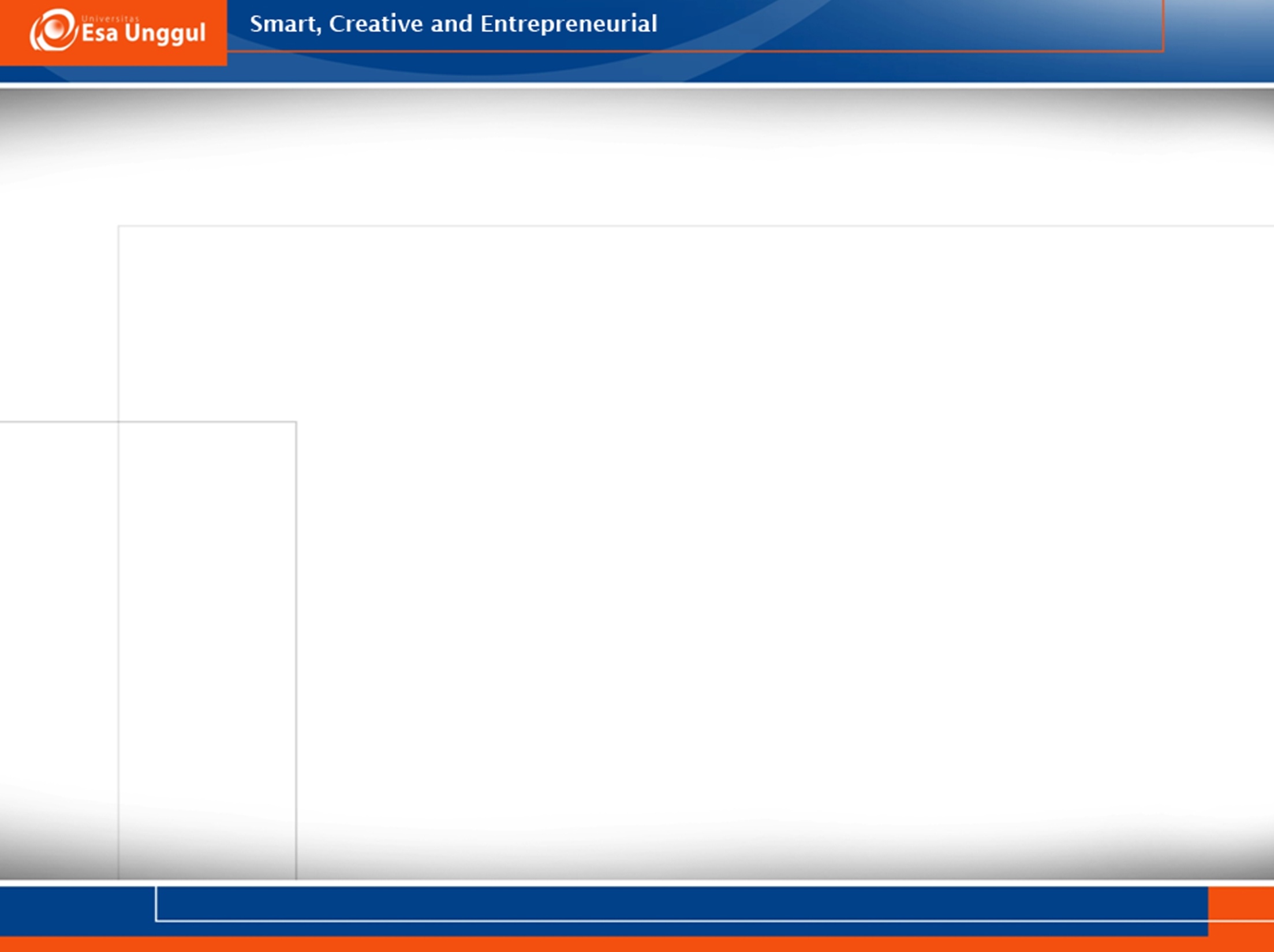 Estimasi Interval
Sebuah estimasi interval (interval estimate) dari sebuah parameter , adalah suatu sebaran nilai nilai yang digunakan untuk mengestimasi interval.
Jika dimiliki sampel X1, X2, …., Xn dari distribusi normal N(, 2) maka
Statistics UEU 2017
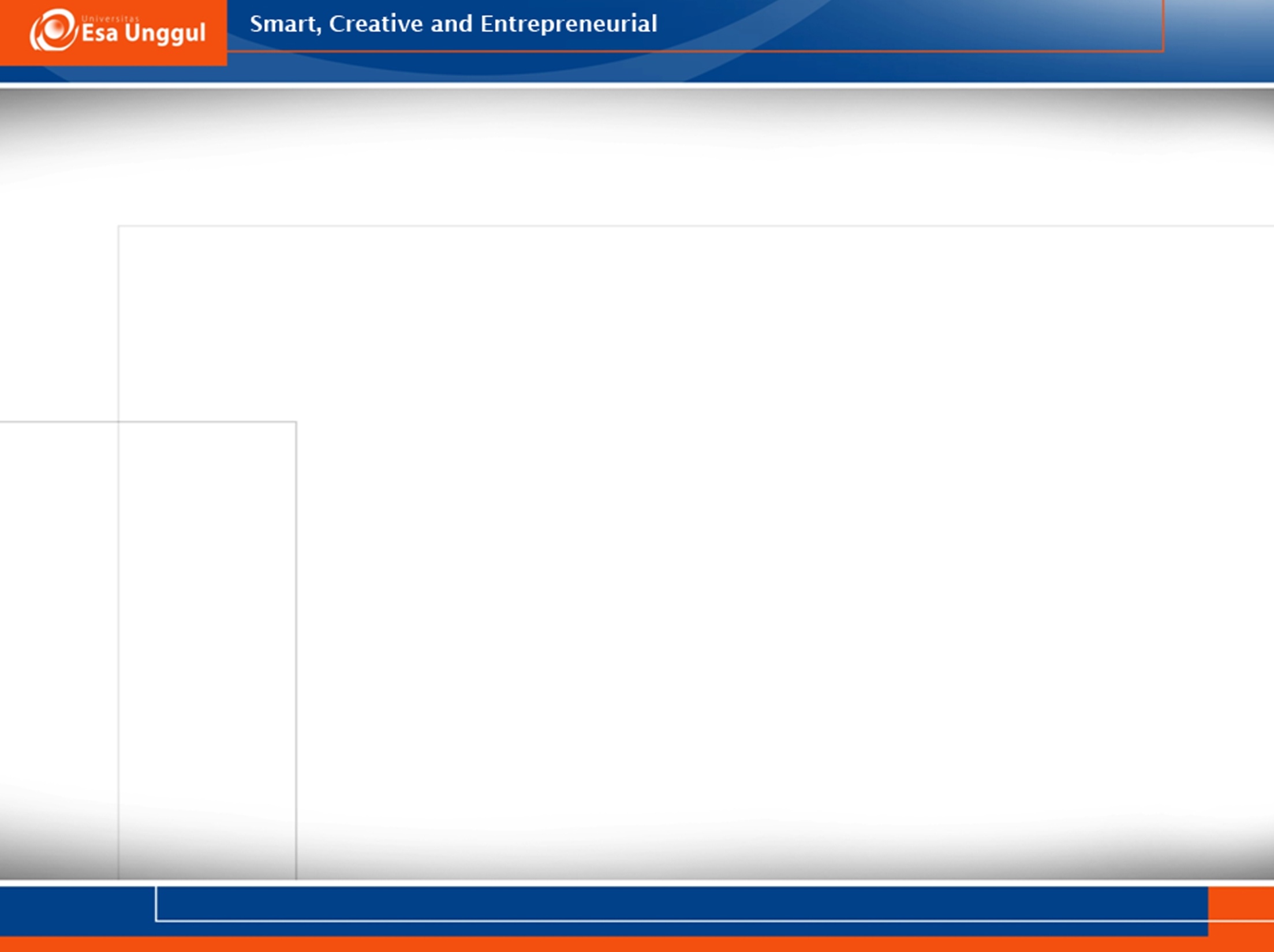 Akibatnya interval kepercayaan (1-)100% untuk mean populasi  adalah



    dengan  Z(1-/2)  adalah kuantil ke-(1-/2) dari distribusi normal baku dan jika  tidak diketahui maka dapat diestimasi dengan simpangan baku (standard deviation) sampel s yaitu s = s2.
Statistics UEU 2017
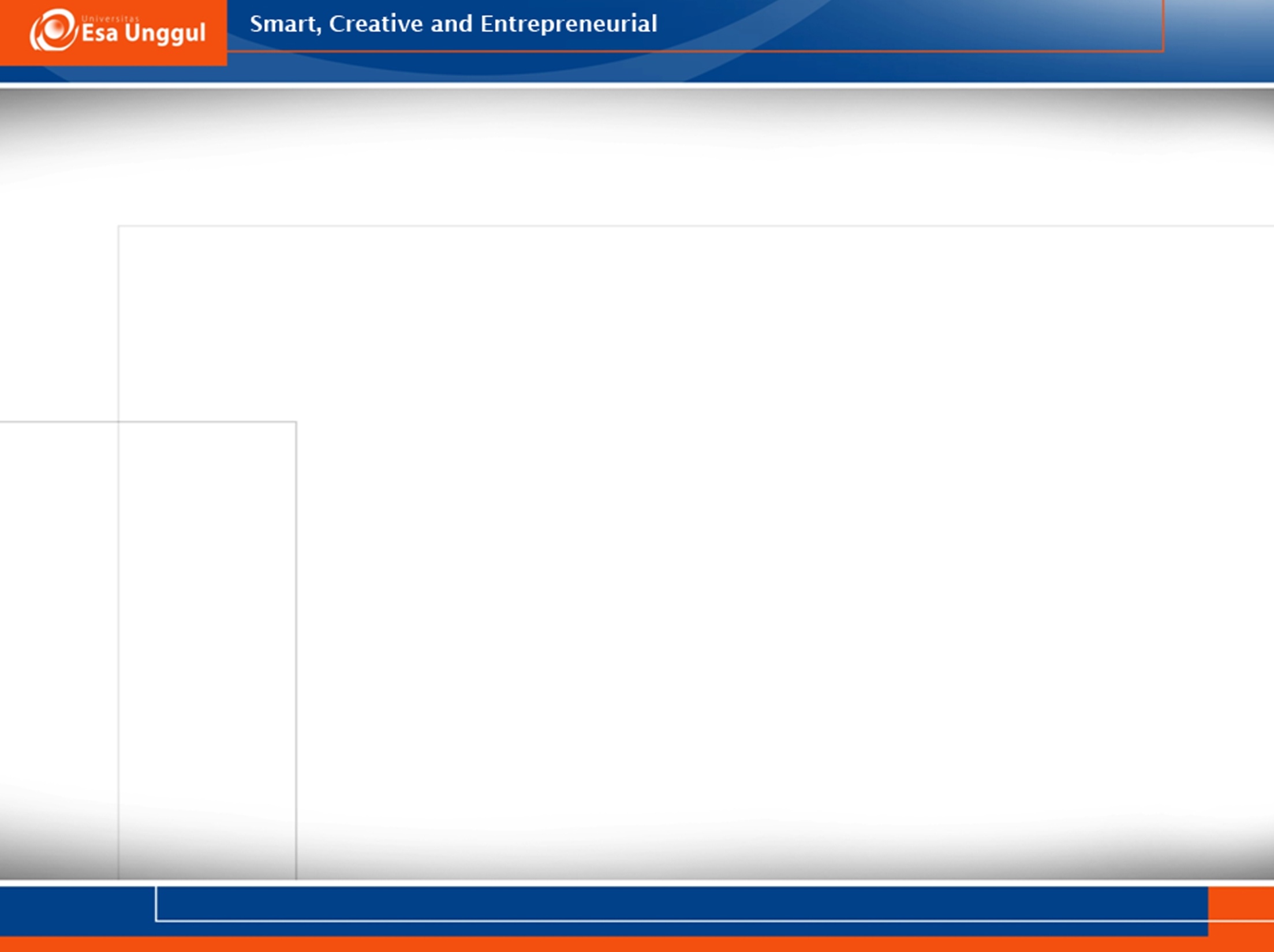 Jadi interval kepercayaan (confidence interval) adalah estimasi interval berdasarkan tingkat kepercayaan tertentu dan batas atas serta batas bawah interval disebut batas kepercayaan (confidence limits). 

Dari prakteknya tingkat kepercayaan dilakukan sebelum estimasi dilakukan, jadi dengan menetapkan tingkat kepercayaan interval sebesar 90 persen (90 %). 

Artinya seseorang yang melakukan tersebut ingin agar 90 persen yakin bahwa mean dari populasi akan termuat dalam interval yang diperoleh.
Statistics UEU 2017
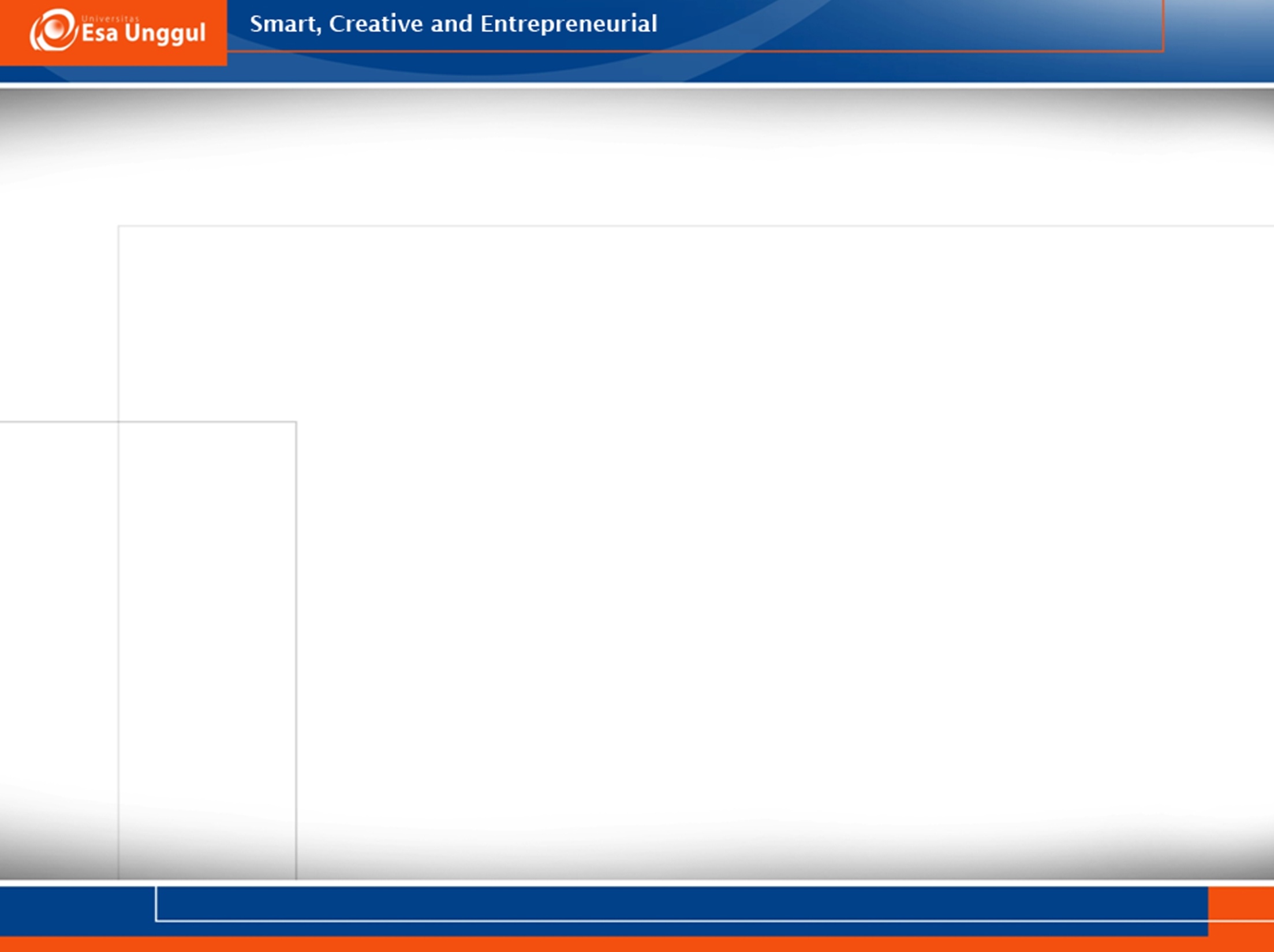 Estimasi interval untuk beberapa tingkat kepercayaan (1-)100%.
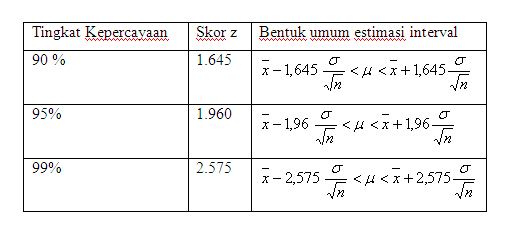 Statistics UEU 2017
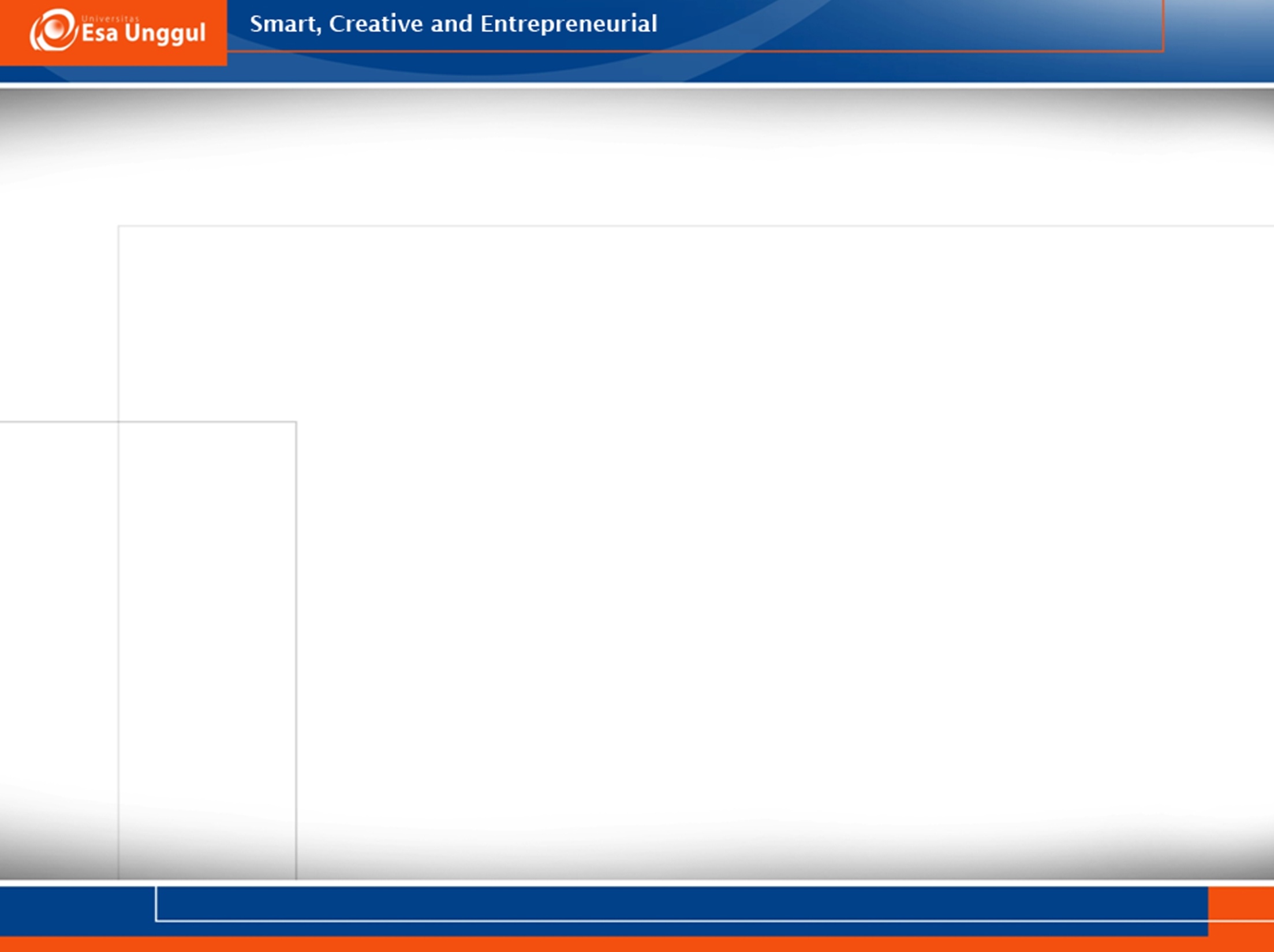 Contoh
Seorang Dosen ingin mengestimasi waktu rata-rata yang digunakan untuk belajar. 

Suatu sampe acak ukuran 36 menunjukan bahwa rata-rata waktu yang digunakan siswa untuk belajar di rumah setiap harinya adalah 100 menit. 

Informasi sebelumnya menyatakan bahwa standar deviasi adalah 20 menit.
Statistics UEU 2017
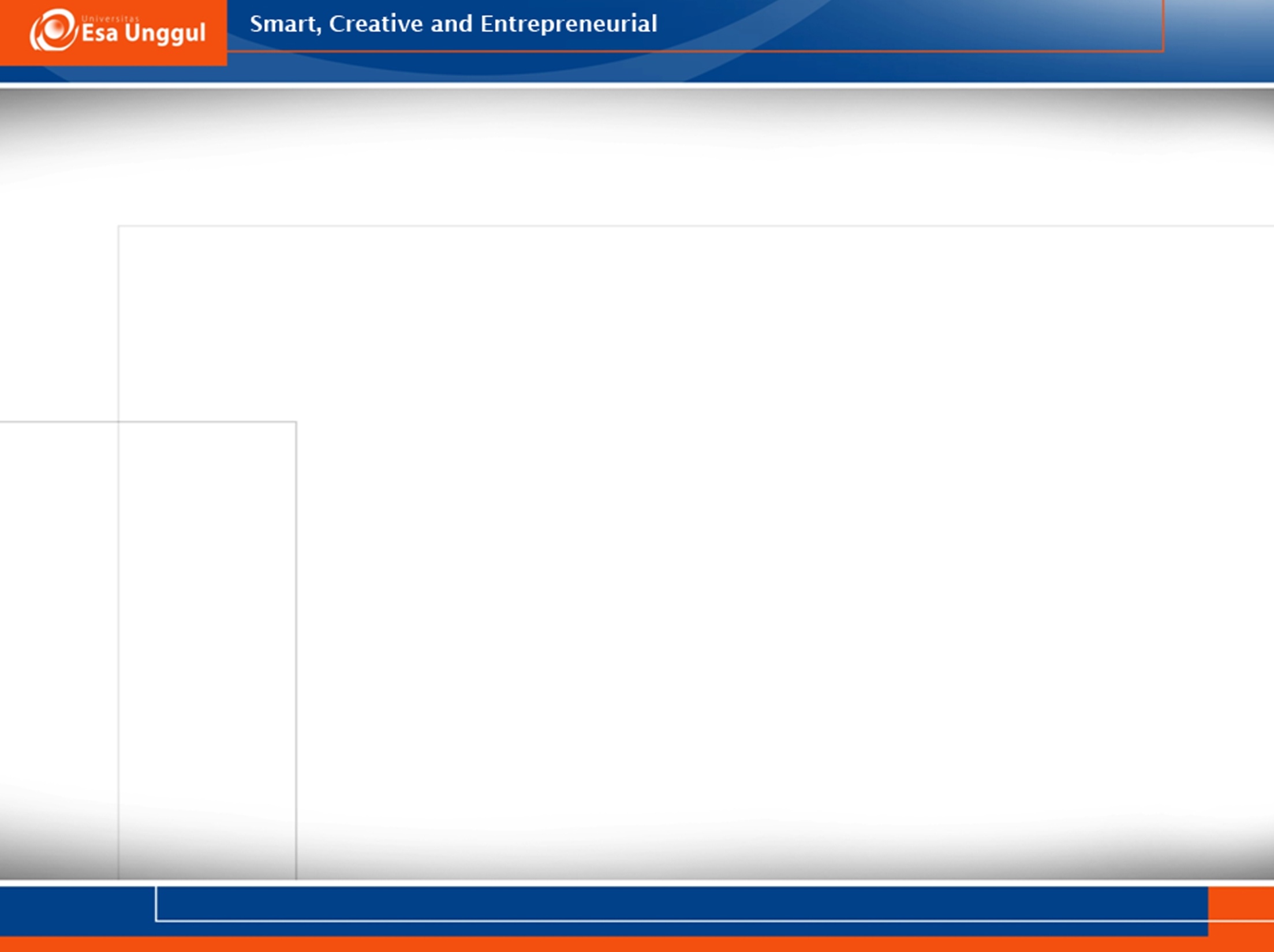 Estimasi interval dengan tingkat kepercayaan 95 persen dapat ditentukan berikut ini :

Unsur unsur yang diketahui :
	         = 100 ;  = 20; n=36; tingkat kepercayaan 95 %.
Dengan tingkat kepercayaan 95 % maka nilai z adalah 1,96 jadi estimasi interval dari nilai waktu rata-rata sesungguhnya adalah :


Dengan kata lain guru mengestimasi dengan tingkat keyakinan 95 % bahwa rata-rata waktu belajar adalah antara 93,47 menit hingga 106,53 menit
Statistics UEU 2017
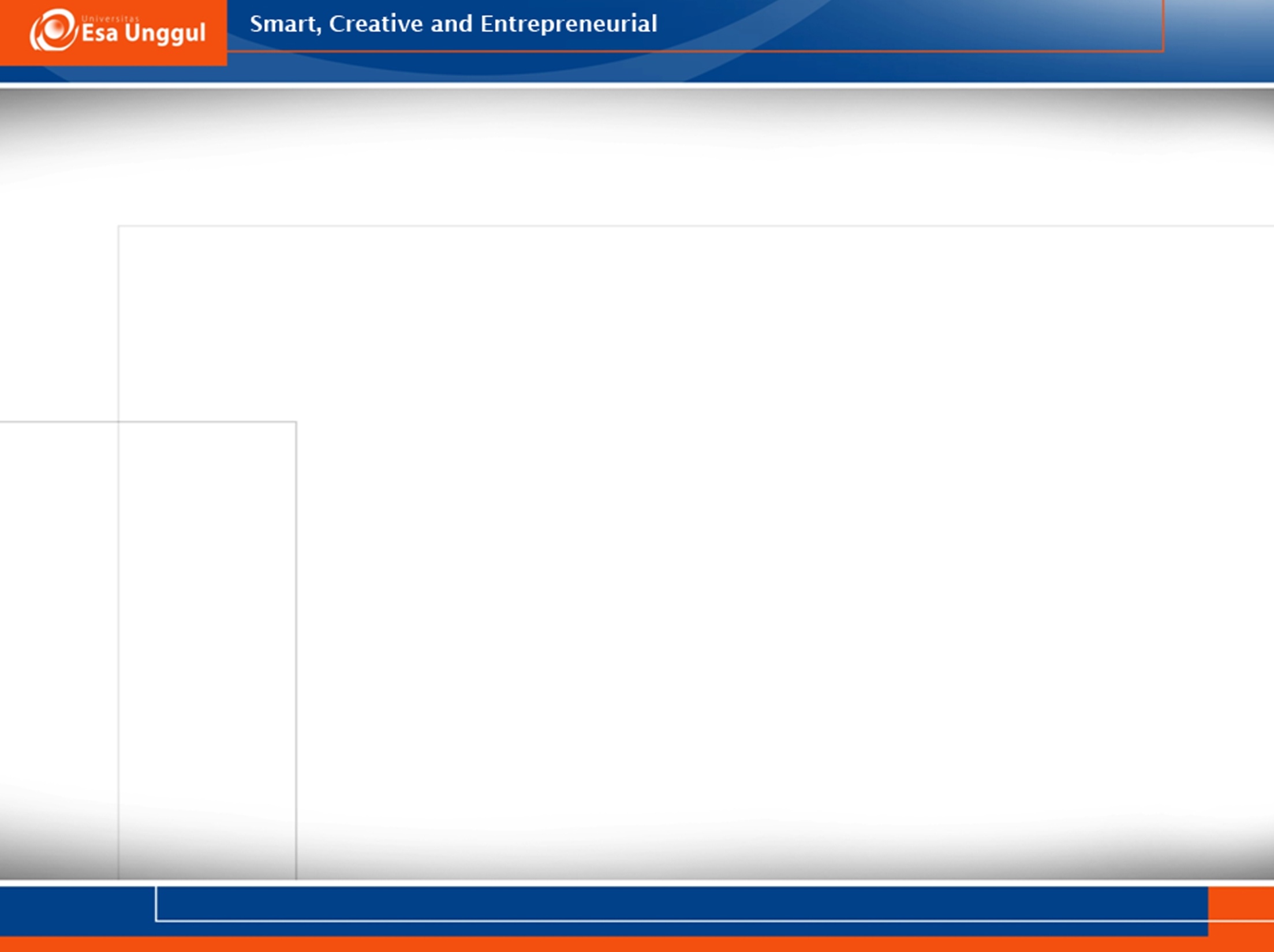 Jika n > 30
Dari seluruh siswa 4 kelas diambil sebagai sampel 40 siswa dan didapatkan nilai Matematika dari 40 siswa tersebut sebagai berikut :
		58	48	56	43
		58	57	48	35
		43	47	49	41
		64	58	46	44
		47	55	42	48
		54	29	46	47
		59	47	52	43
		47	49	40	58
		60	50	50	50
		64	36	43	44

	maka estimasi rata-rata nilai Matematika sesungguhnya dengan tingkat kepercayaan 90 persen yaitu :
Statistics UEU 2017
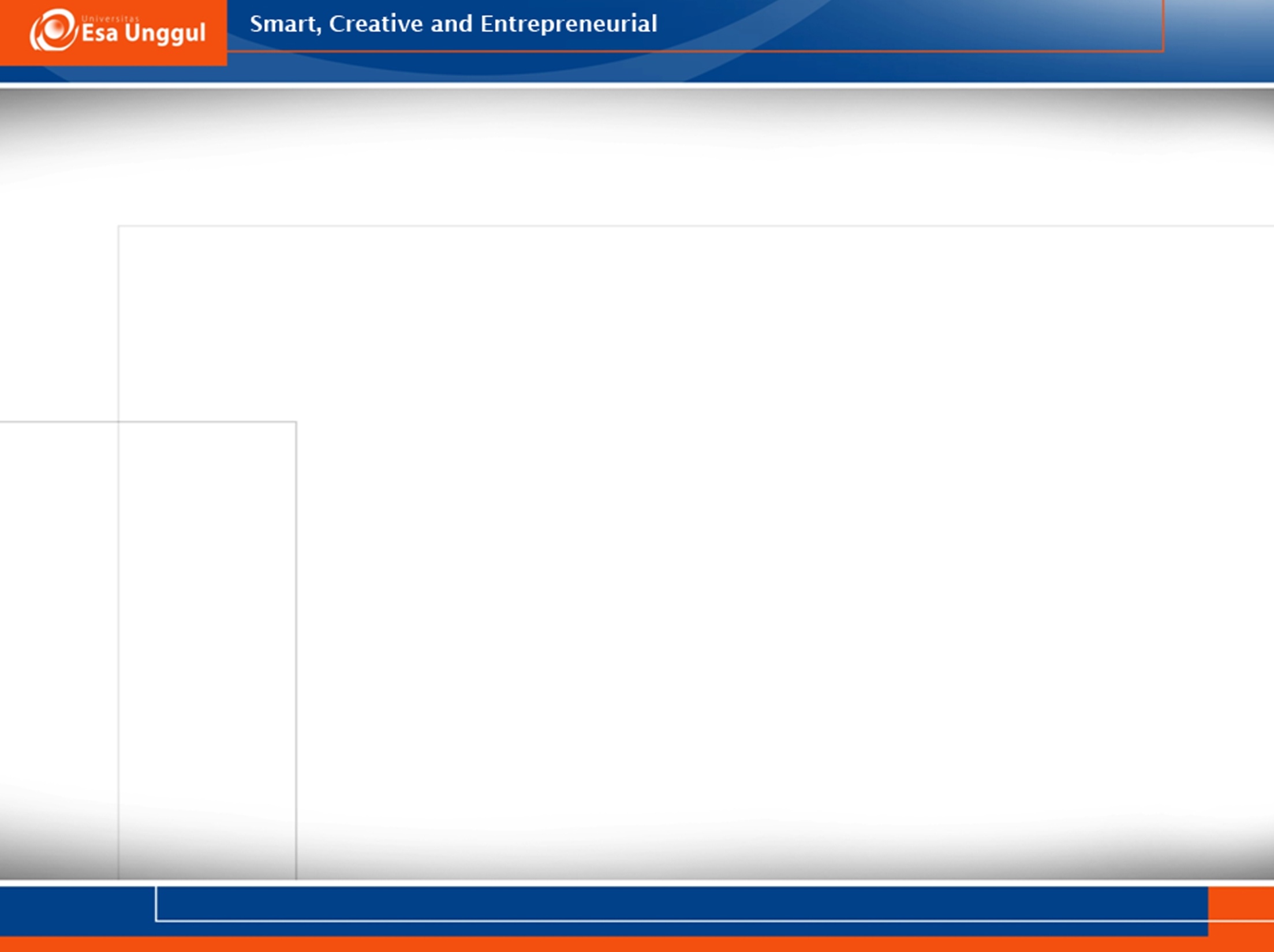 Dengan tingkat kepercayaan 90 % maka nilai z adalah 1,645 jadi estimasi interval dari rata-rata sesungguhnya adalah :
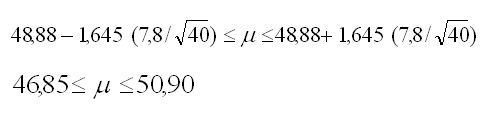 Statistics UEU 2017
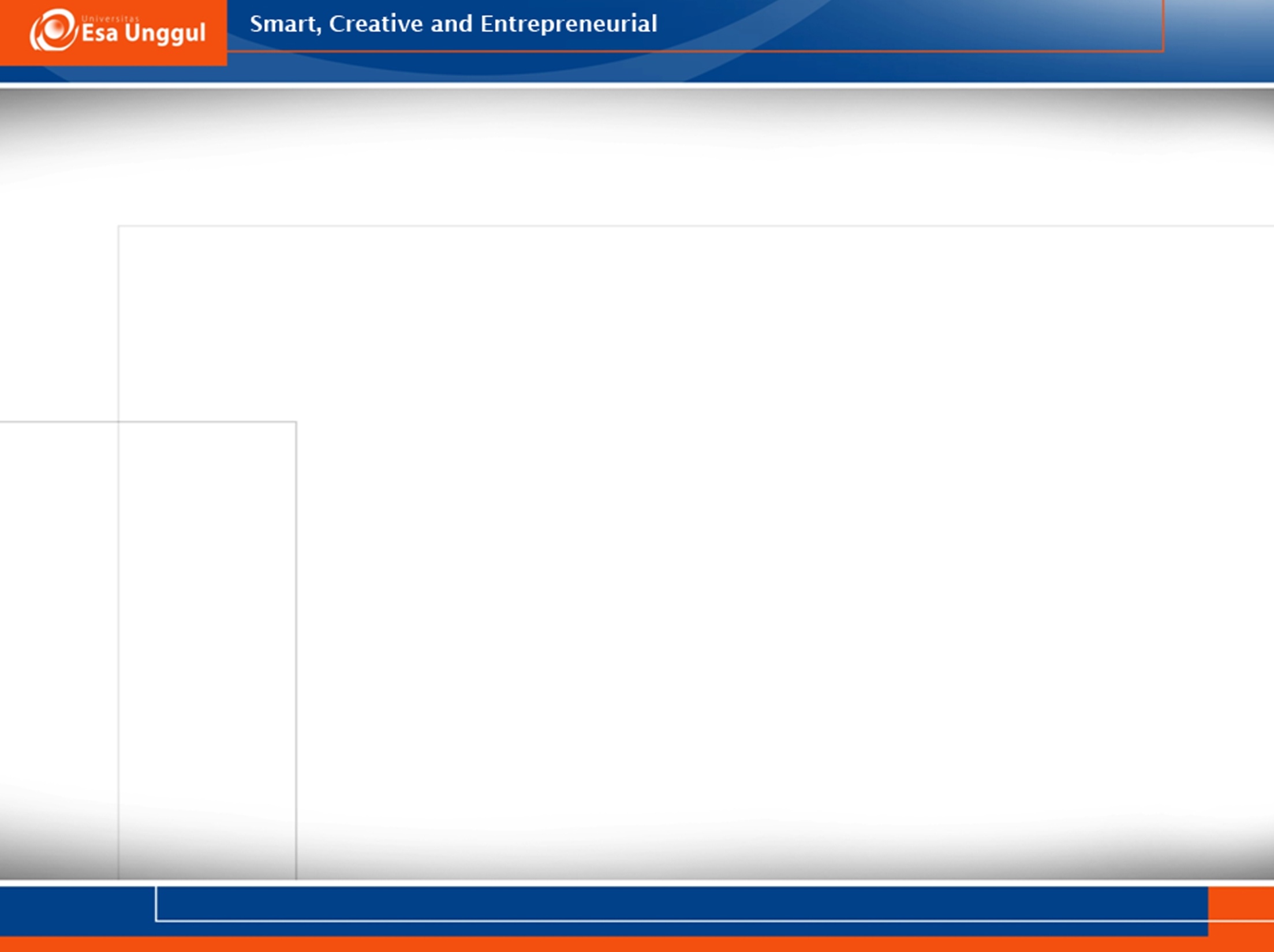 Jika  n  30
Jika dimiliki sampel X1, X2, …., Xn dari distribusi normal N(, 2) dengan 2 tidak diketahui maka :



   berdistribusi t dengan derajat bebas n-1.
Statistics UEU 2017
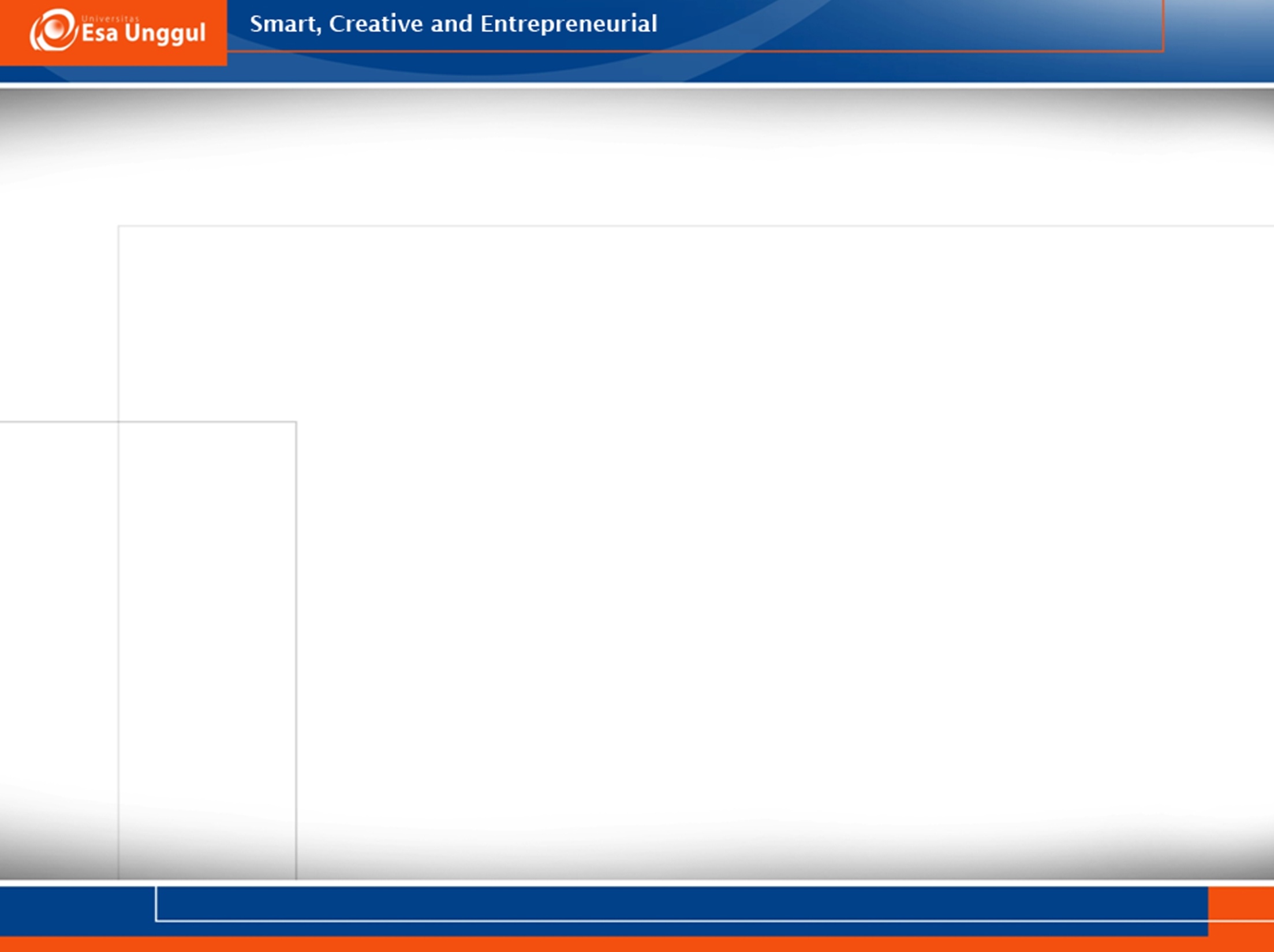 Sifat-sifat distribusi t
Distribusi ini serupa dengan distribusi Z dengan mean nol dan simetris berbentuk lonceng / bell shape terhadap mean.

Bentuk distribusi tergantung pada ukuran sampel. Jadi distribusi adalah kumpulan keluarga distribusi dan perbedaan satu dengan yang lainnnya tergantung pada ukuran sampel.

Pada ukuran sampel yang kecil keruncingan berbentuk distribusi t kurang dibandingkan dengan distribusi Z dan jika meningkatnya ukuran sampel mendekati 30 maka bentuk  distribusi semakin mendekati bentuk distribusi Z. (Jadi jika n >30 maka digunakan nilai z).
Statistics UEU 2017
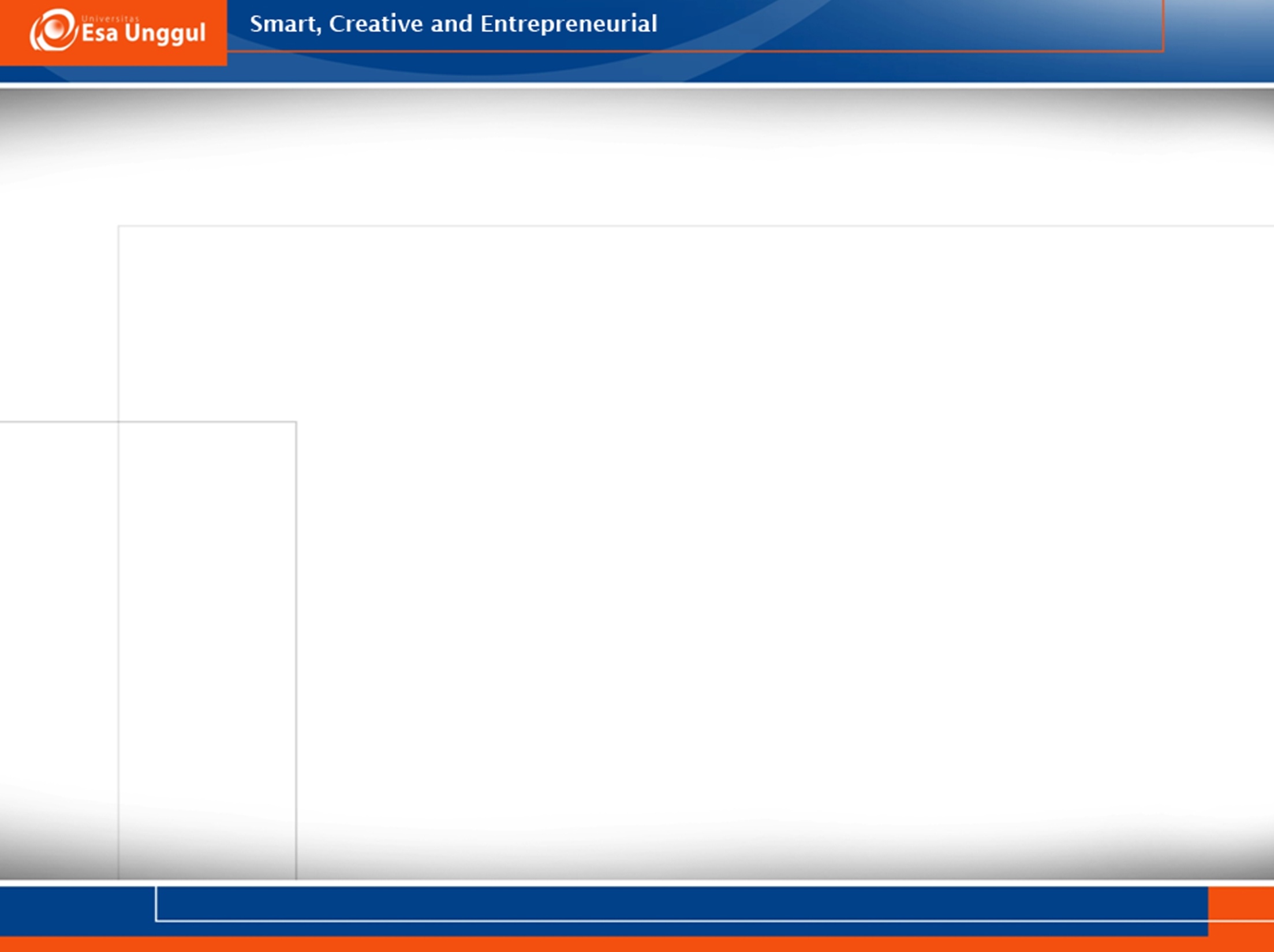 Grafik fungsi distribusi t
Statistics UEU 2017
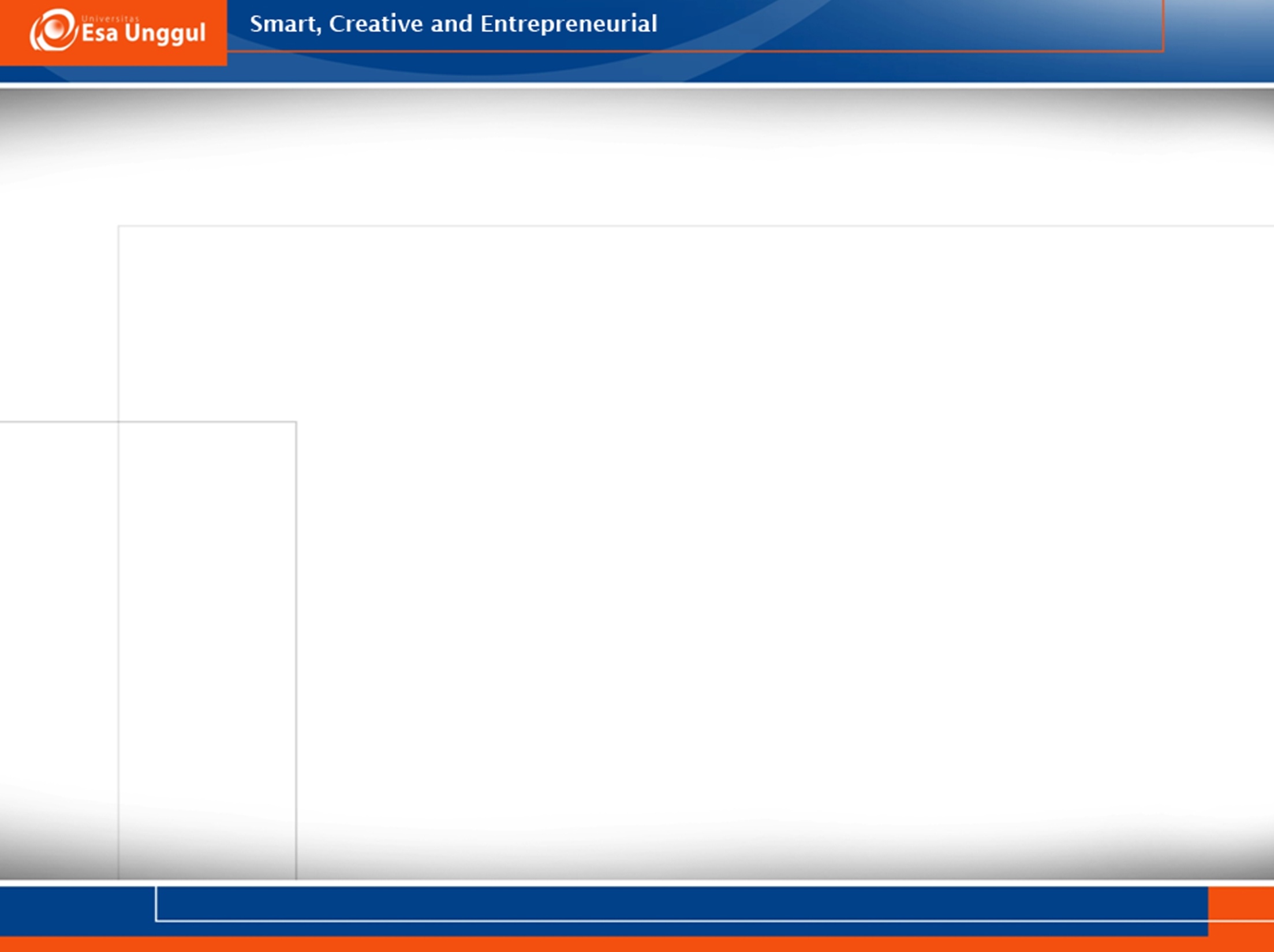 Tabel distribusi T
Statistics UEU 2017
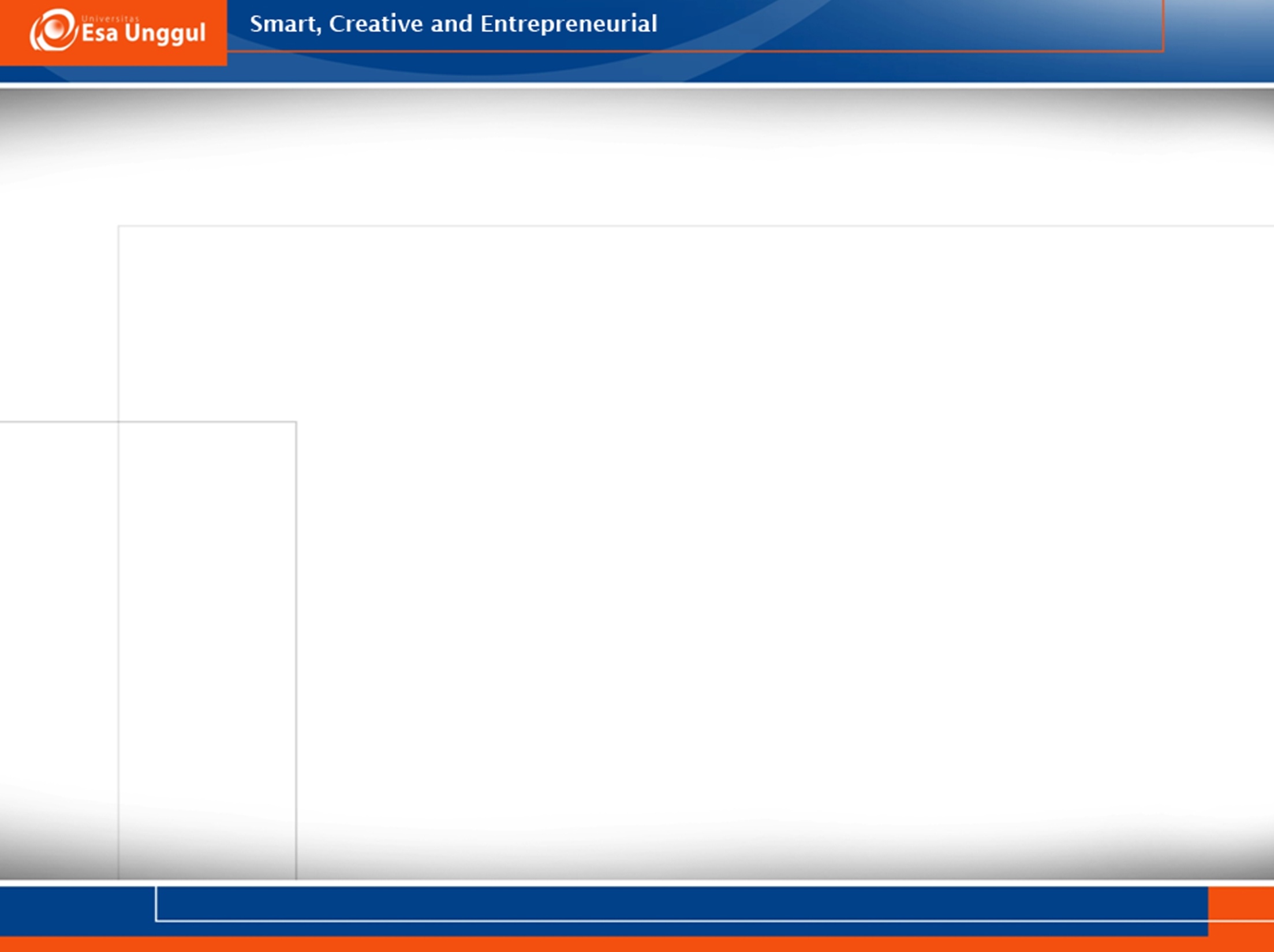 Untuk  n  30, interval  kepercayaan 
  (1-)100% untuk mean populasi  adalah



 
   dengan  tn-1; (1-/2)  adalah kuantil ke-(1-/2) dari distribusi t dengan derajat bebas n-1 dan s adalah simpangan baku (standard deviation) sampel dengan s = s2 yaitu akar dari variansi sampel.
Statistics UEU 2017
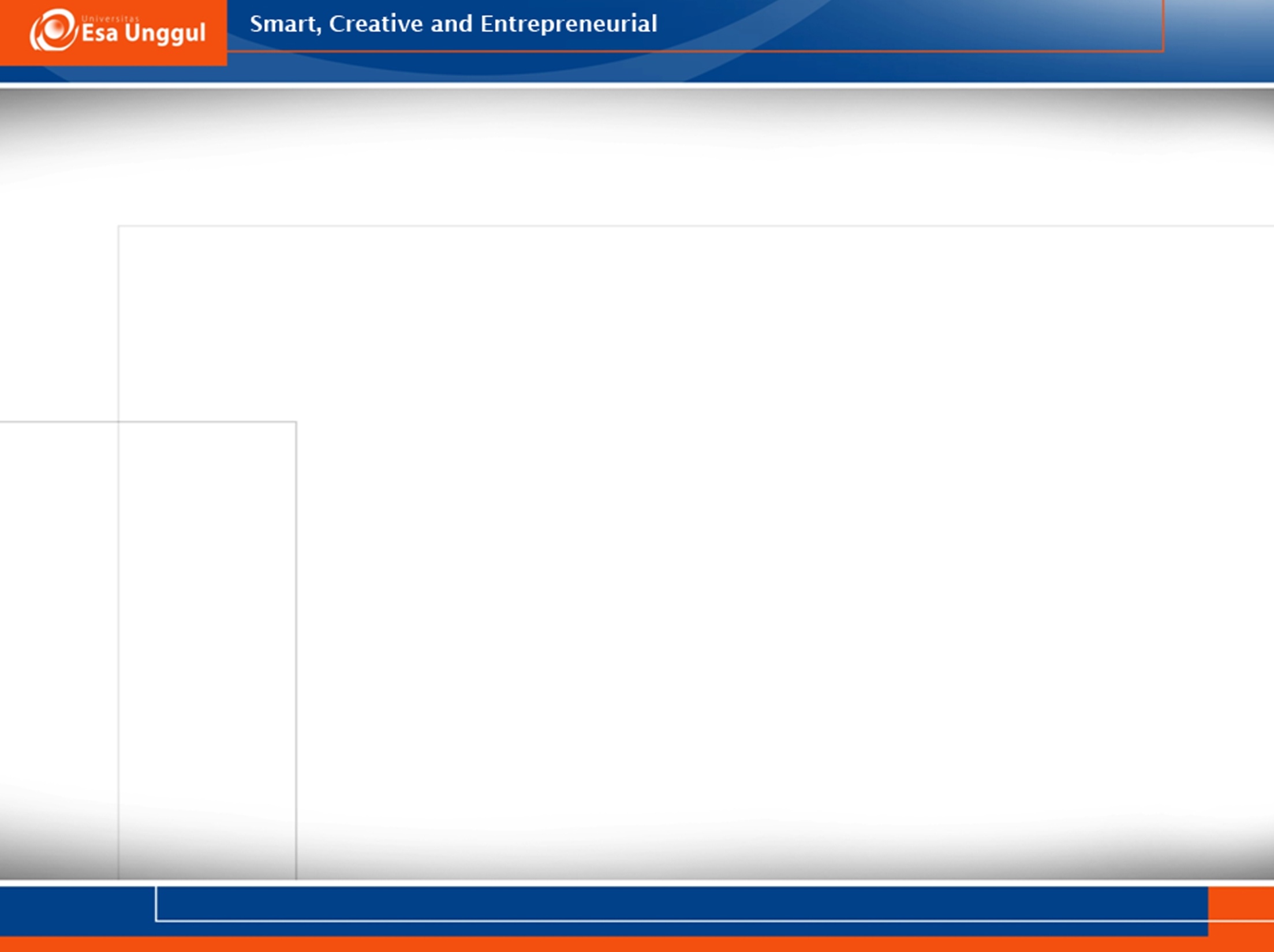 Contoh 
Misalkan diberikan nilai Matematika 10 siswa sebagai berikut : 58, 58, 43, 64, 47, 54, 59, 47, 60, dan 64.

 Estimasi rata-rata nilai Matematika sesungguhnya (populasi). Nilai rata-rata Matematika dengan tingkat kepercayaan 95 persen dapat diestimasi sebagai berikut:
Statistics UEU 2017
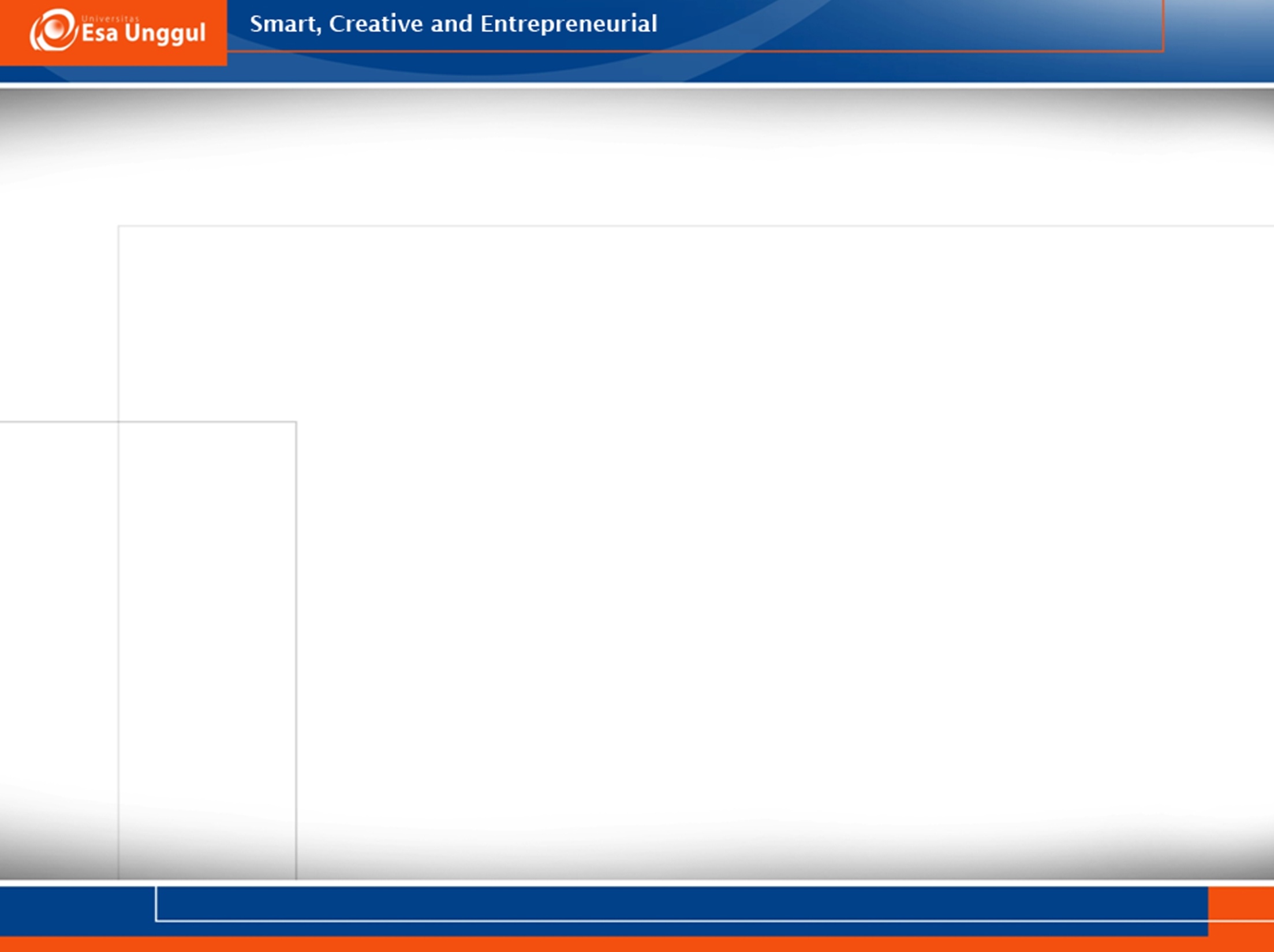 Hasil perhitungan dari data
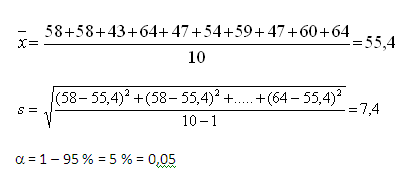 Statistics UEU 2017
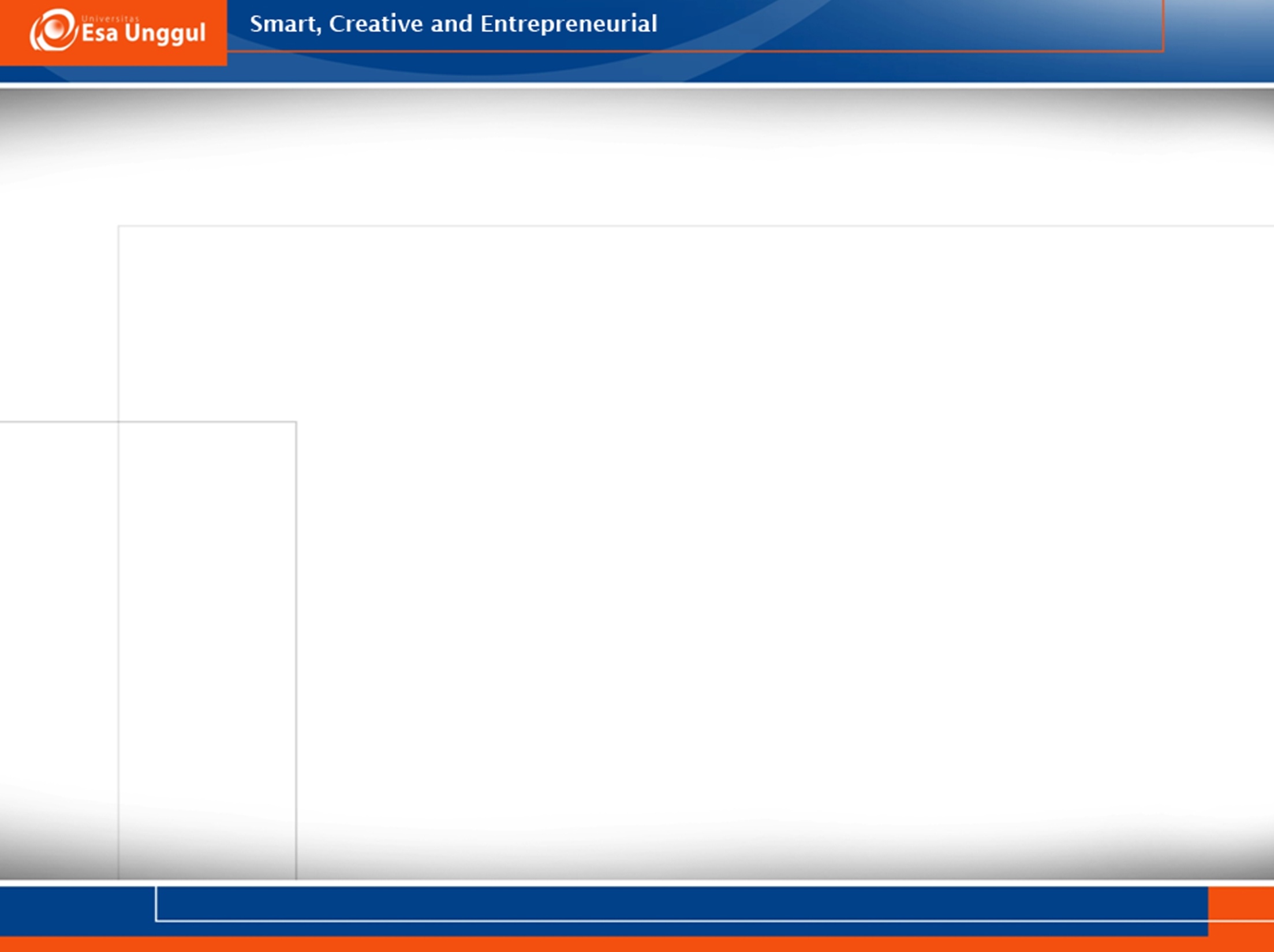 interval kepercayaan  (rata-rata populasi) dengan koefisien kepercayaan 95 % :
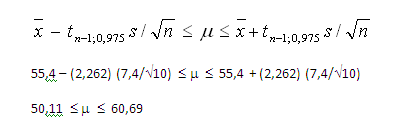 Statistics UEU 2017
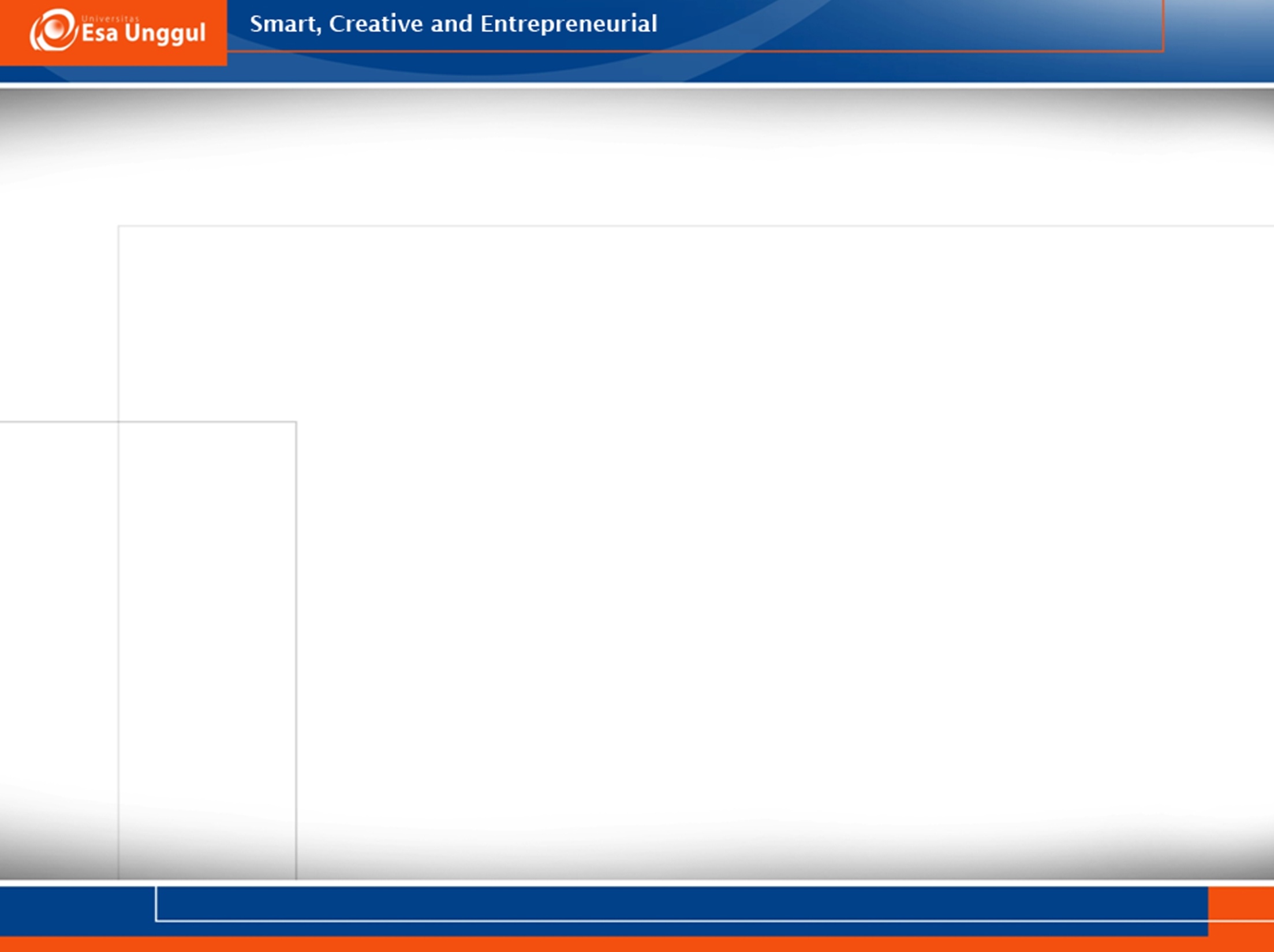 Contoh 
Pengukuran temperature ruang pemanas 5 buah oven sejenis, yang dilakukan setelah beberapa waktu lamanya pemanasan di lakukan sampai bacaan tamperatur stabil (sesuai dengan operasi yang ditetapkan) menunjukan nilai sebagai berikut (dalam derajat Celsius) : 101, 88, 94, 96, dan 103.

 Estimasi rata-rata ruang pemanas sesungguhnya (populasi) dari oven temperature dapat diestimasi dengan tingkat kepercayaan 95 persen sebagai berikut:
Statistics UEU 2017
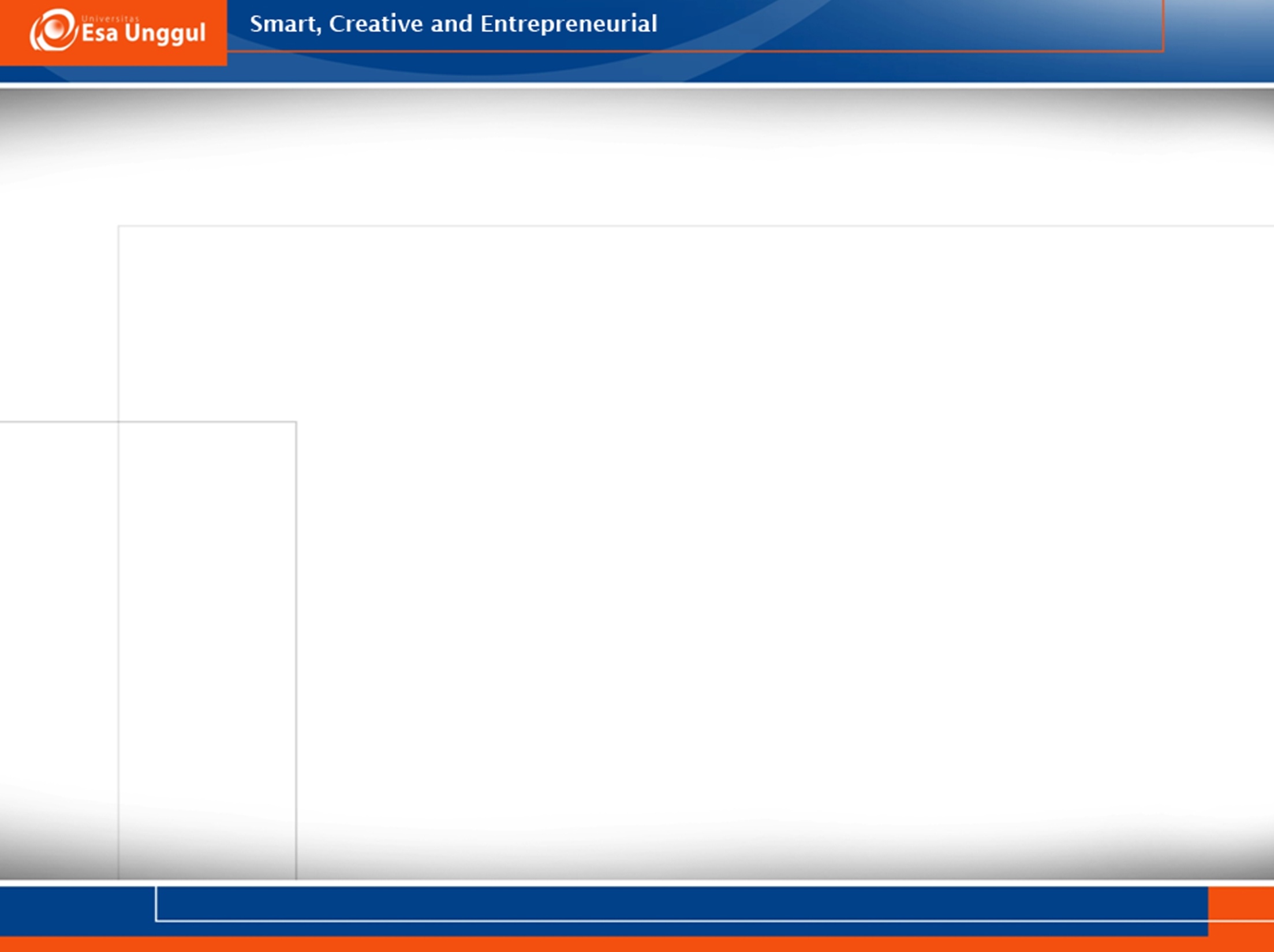 Hasil perhitungan dari data
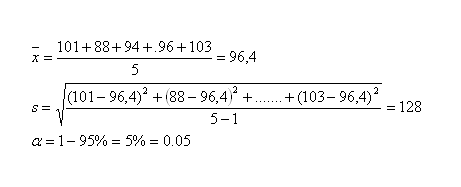 Statistics UEU 2017
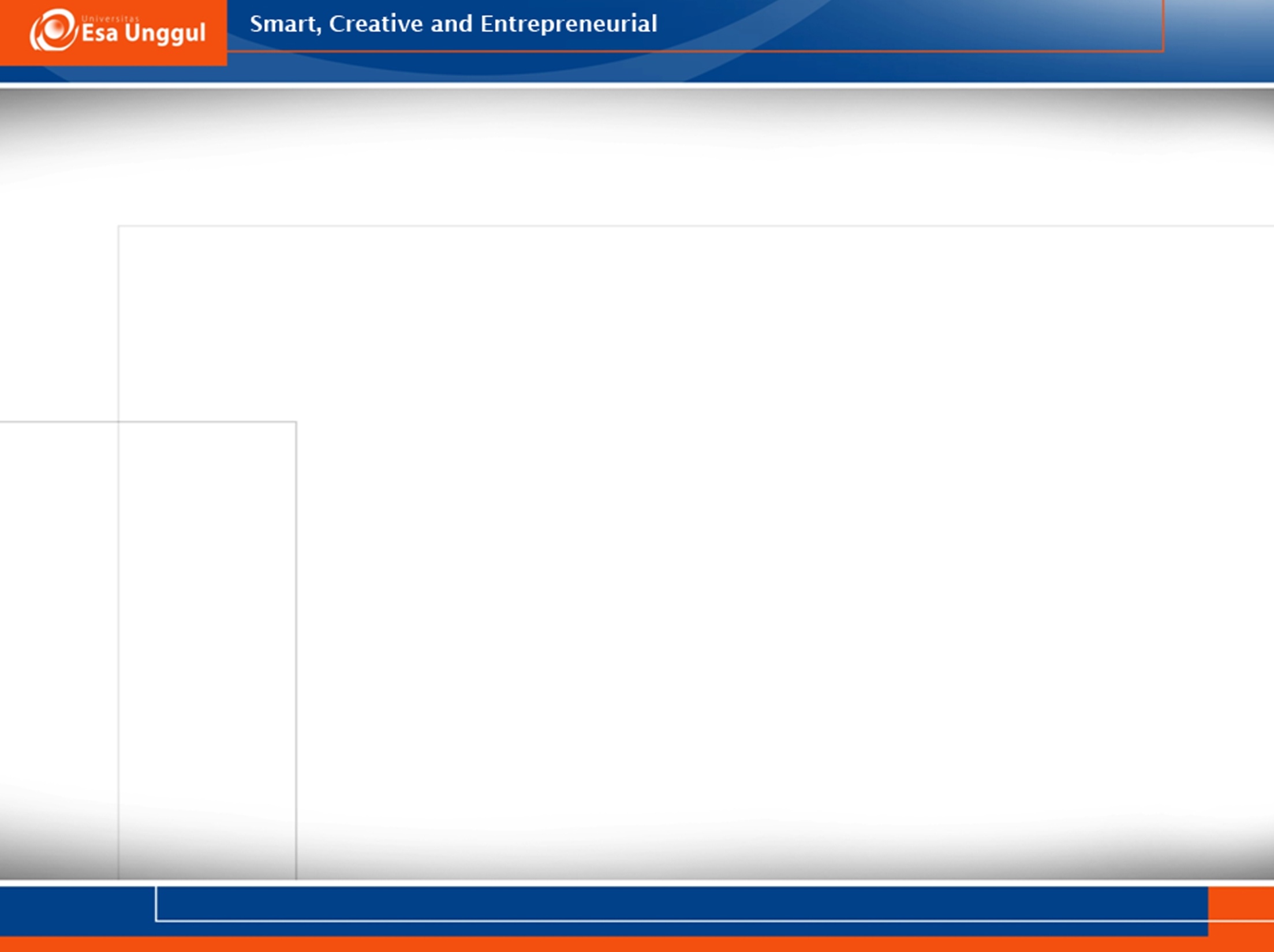 interval kepercayaan  (rata-rata populasi) dengan koefisien kepercayaan 95 % :
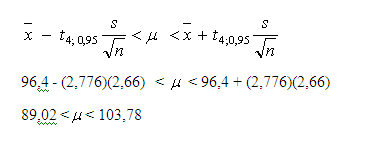 Statistics UEU 2017
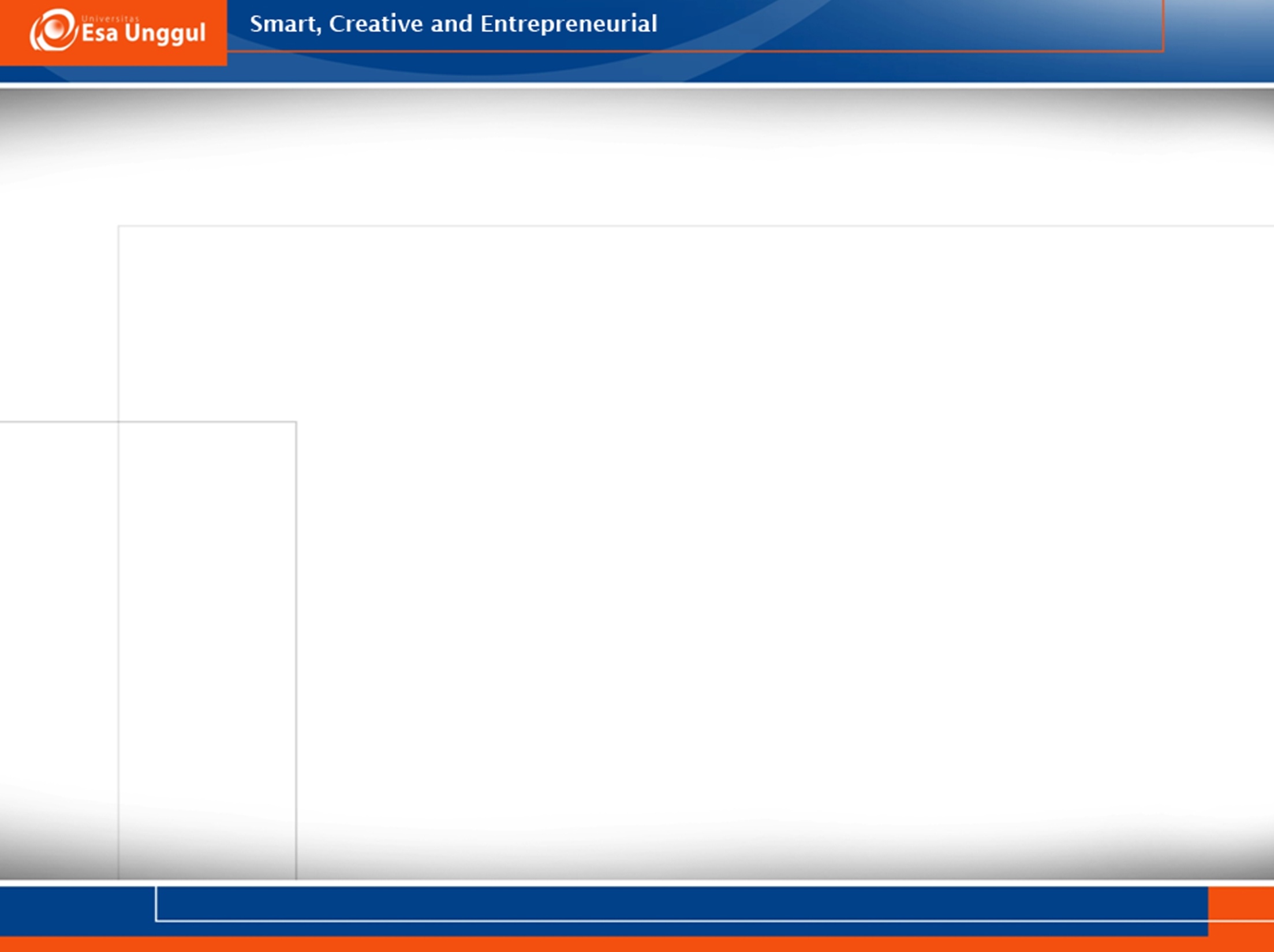 Pendugaan Interval untuk Proporsi ( Persentase )
Untuk n≥ 30
X/n  -  Zα/2. √{x/n ( 1-x/n) / n  <  P  <  X/n + √{x/n ( 1-x/n ) / n 
Dimana :  X =  elemen dengan karakteristik tertentu
                  n =  sampel
                  Z =  distribusi normal
Pendugaan Interval tentang perbedaan/selisih antara dua rata2
Dan Proporsi  
Untuk perbedaan dua rata-rata, rumusnya adalah :
(X1 – X2) – Zα/2. σ(x1-x2)  <  ( µ1-µ2 )  <  (X1-X2 ) + Zα/2 . σ(x1-x2) 
dimana  n≥ 30 , σ12 dan  σ22  diketahui
σ(x1-x2)  =   √ σ12/n1 + σ22 /n2..
Statistics UEU 2017
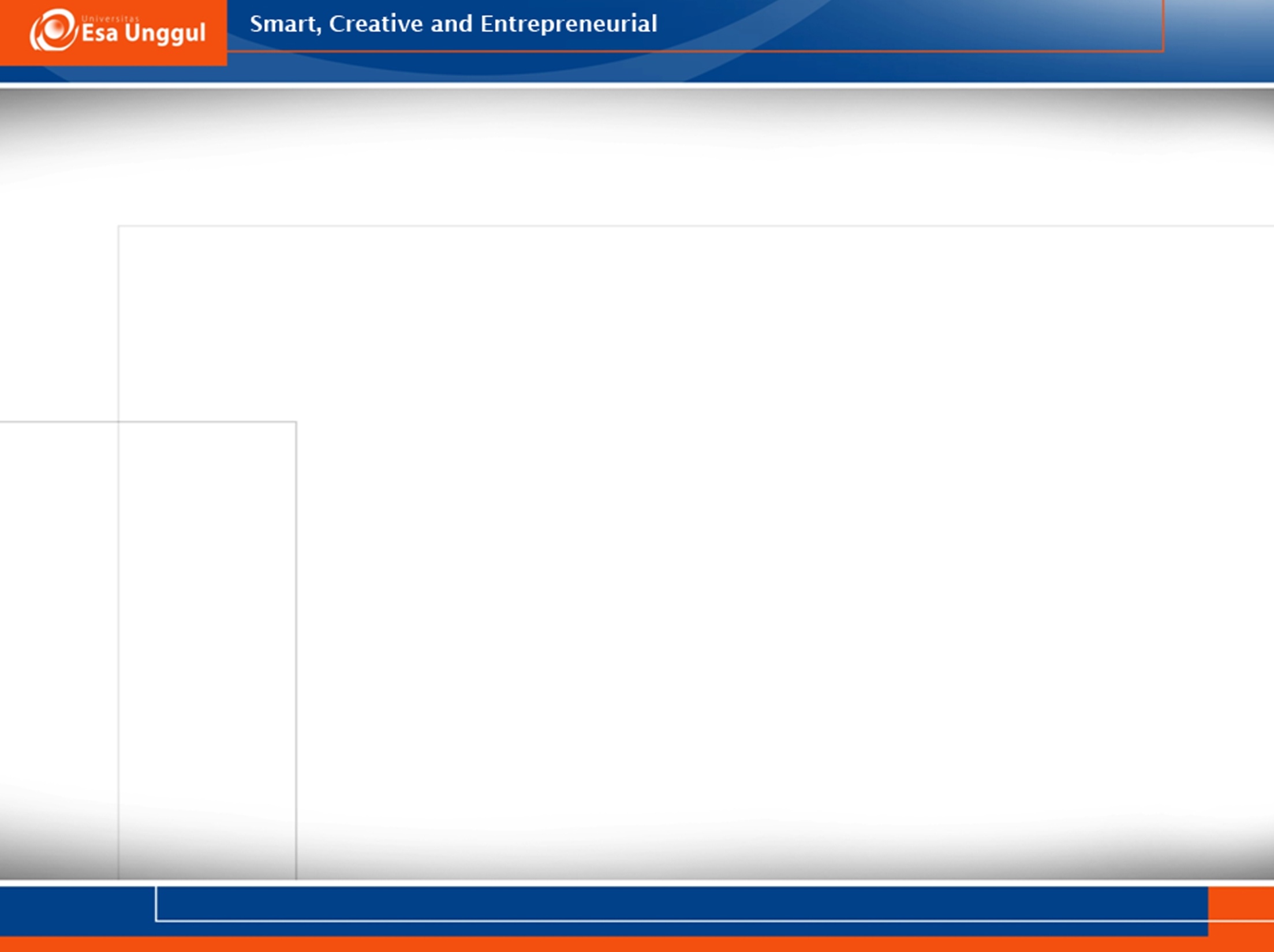 Untuk n< 30 , σ12 dan σ22 tidak diketahui  
(X1- X2) – tα/2.s(x1-x2)  <  ( µ1 -  µ2 )  < (X1- X2) + tα/2.s(x1-x2)  
s(x1-x2)  =  √(n1-1)s12  + ( n2 -1 ) s22  / n1 + n2 – 2  . ( √( 1/n1) + ( 1/n2 ) 
Dimana  :  s1 dan s2  = simpangan baku 
                   X1 dan X2  =  rata-rata x  
                  dk ( derajat kebebasan ) =  n1 + n2 – 2  
Untuk selisih dua proporsi, rumusnya sbb :
(p1 – p2) – Zα/2 . S(p1-p2 )  <  ( P1 – P2 )  < (p1 – p2) + Zα/2 . S(p1-p2 )    
 S(p1-p2 )  =  √ p1 ( 1-p1 ) /n1 + p2( 1-p2 ) / n2 . 
Penentuan nilai   n ( Besar atau banyaknya elemen sampel ) 
Rumusnya  sbb  :    n  =  ( Zα/2 . σ / є )2. 
                                   є  =  ukuran tingkat ketelitian
Statistics UEU 2017
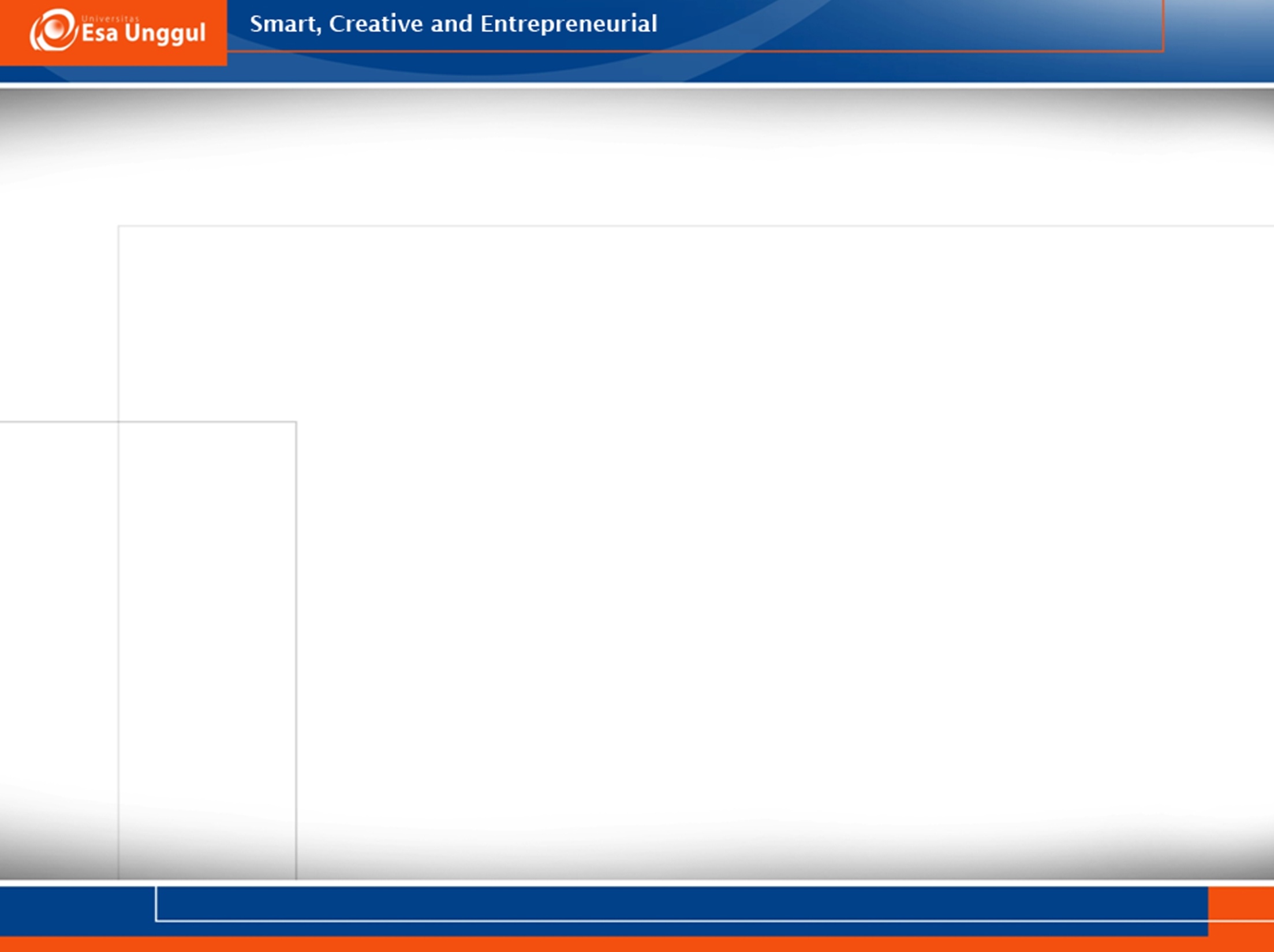 soal
Direktorat Jenderal Parawisata, Departemen Perhubungan ingin mengetahui rata-rata pengeluaran wisatawan asing selama tinggal di Indonesia. Untuk maksud tsb dilakukan interview terhadap 9 orang wisatawan yang dipilih secara acak. Ternyata besarnya pengeluaran Rp 270,5 rb dengan simpangan baku sebesar Rp 18,24 rb. Buatlah pendugaan interval rata-rata pengeluaran yg sebenarnya bagi wisatawan asing dengan tingkat keyakinan 90%
Pedagang Buah-buahan yang mengimpor jeruk dari California Amerika, ingin mengetahui berapa persen yang busuk. Untuk maksud tersebut telah dipilih 100 buah jeruk impor dari California yang dipilih secara acak, ternyata ada 18 buah yang busuk. Buatlah perkiraan interval persentase jeruk yang busuk dengan tingkat keyakinan 95%
Statistics UEU 2017
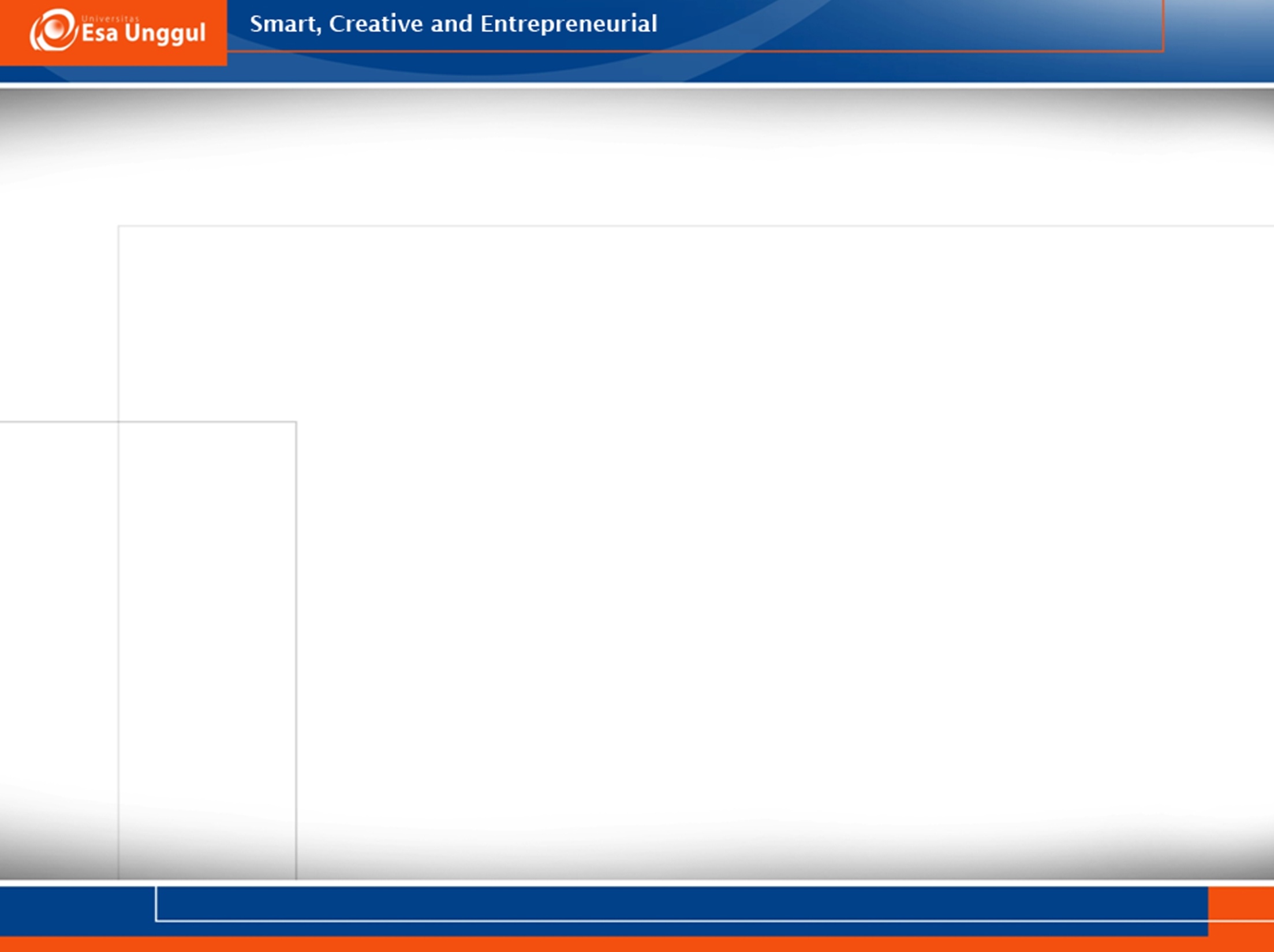 Jika X rata-rata = 75, s = 24, n = 36 dan N=200 buatlah pendugaan interval bagi rata-rata populasi dengan alpha=5% pengambilan sampel tanpa pengembalian
Diketahui informasi dari 10 karyawan yang dipilih secara acak dari populasi karyawan di sebuah perusahaan tentang besarnya upah ( dalam ribuan rupiah ) sbb : 210,270,215,300,310,320,280,235,295,310. Dengan menggunakan tingkat keyakinan 95%, hitung perkiraan interval rata-rata
Statistics UEU 2017
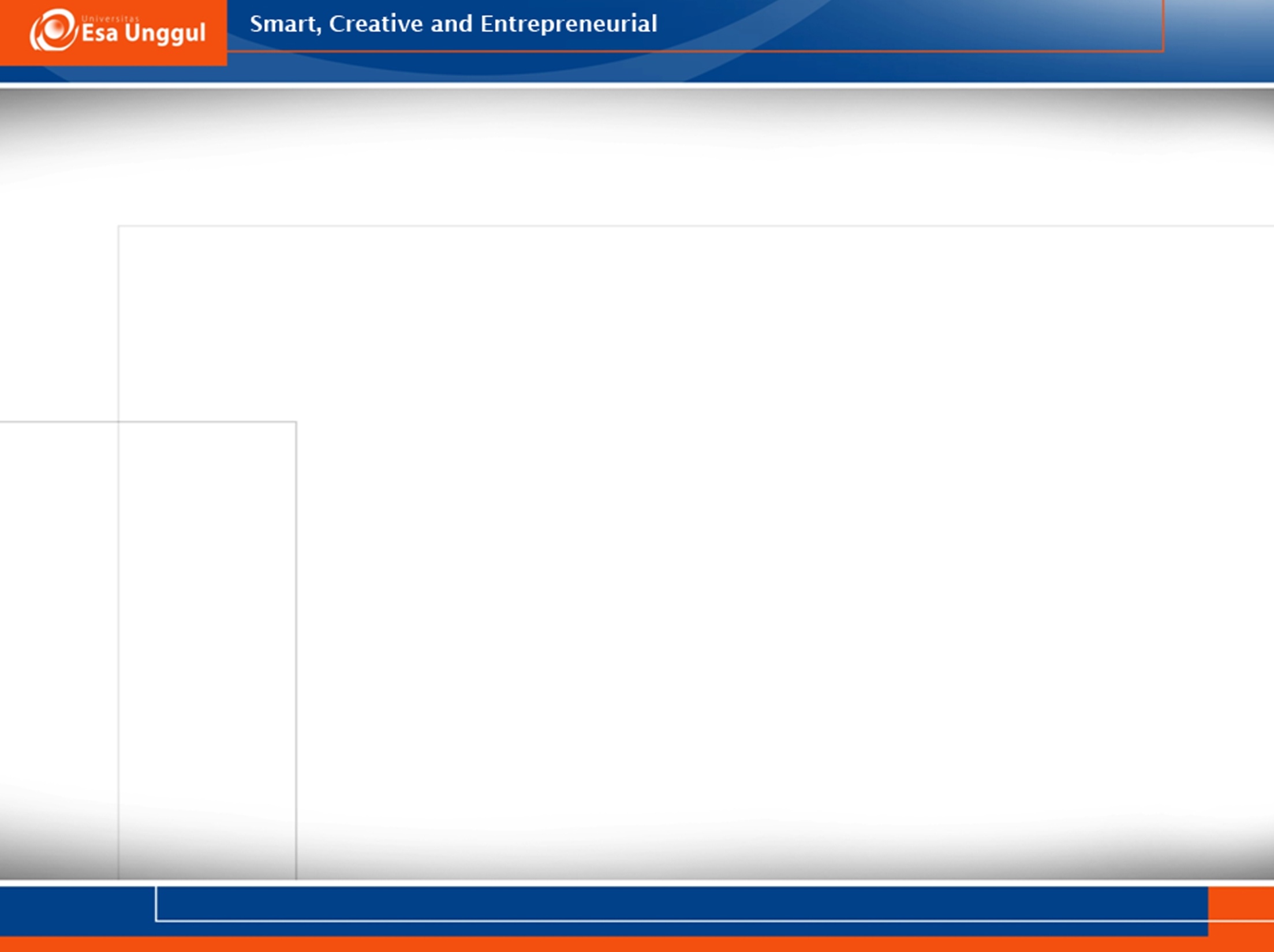 Untuk mengetahui apakah ada perbedaan rata-rata gaji bulanan bagi para karyawan dan dipilih 2 Perusahaan A dan B. Maka dilakukan wawancara terhadap 9 orang karyawan yang dipilih secara acak sebagai sampel  dari masing2perusahaan Hasilnya sbb : 
	Perusahaan A : 40,46,50,36,38,34,42,44 dan 30. 
	Perusahaan B : 30,24,16,25,35,40,46,38 dan 34. 
	Buatlah pendugaan interval dari selisih/perbedaan rata-rata gaji tersebut dengan tingkat keyakinan 95%
Statistics UEU 2017
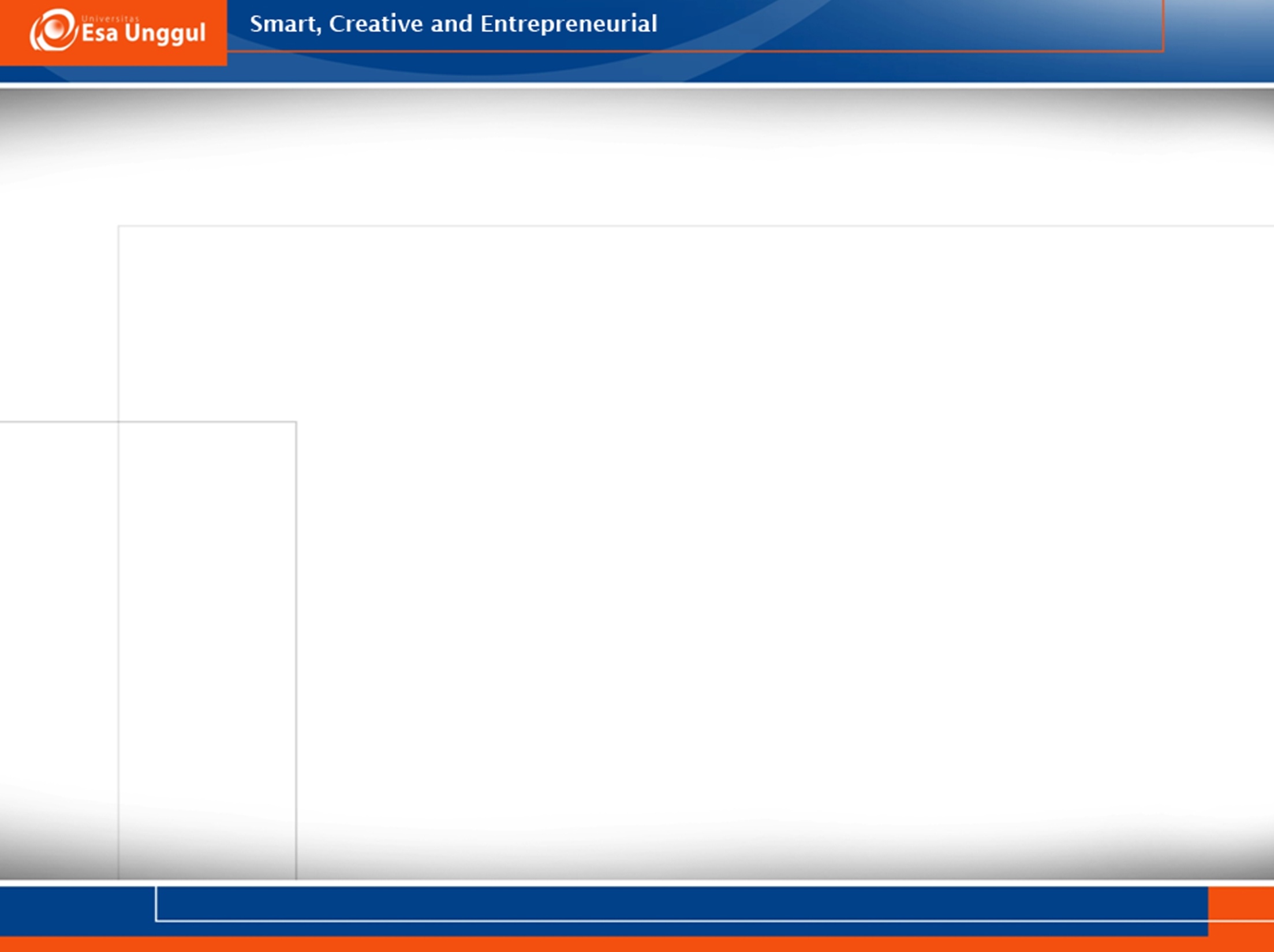 Kesimpulan:
Estimasi adalah keseluruhan proses yang menggunakan sebuah estimator untuk menghasilkan sebuah estimate dari suatu parameter. 
Estimasi bisa dilakukan berdasarkan estimasi titik maupun estimasi interval.
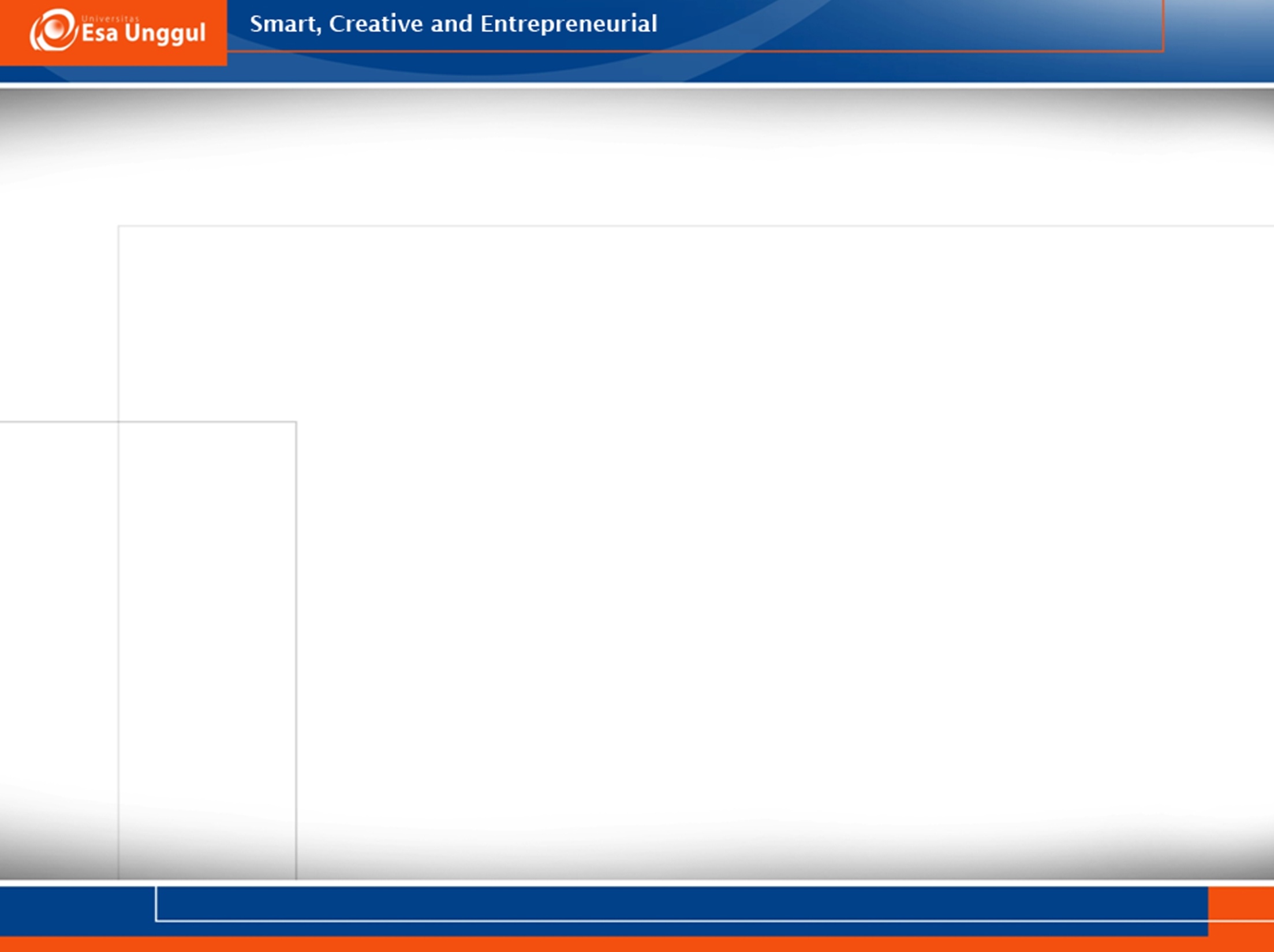 KEMAMPUAN AKHIR YANG DIHARAPKAN
Mahasiswa mampu menguasai konsep estimasi
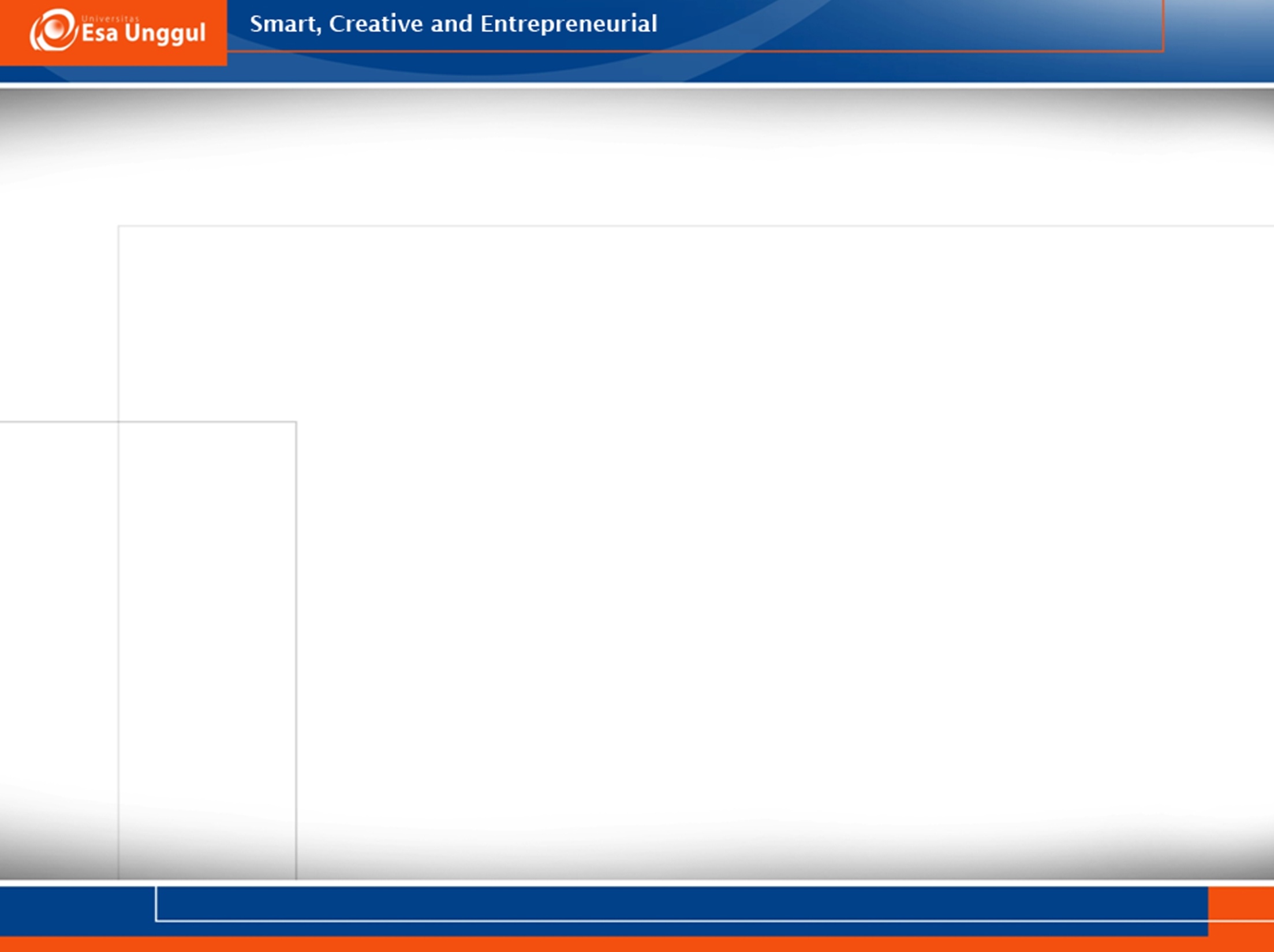 Daftar Pustaka
Ronald E. Walpole, Raymond H. Myers, Sharon L. Myers and Keying Ye, 2007, Probabilitiy and Statistics for Engineers and Scientists, 8th edition, Pearson Prentice Hall.
Sharma, Subhash, 1996, Applied Multivariate Techniques, John Willey & Son, Inc., USA. 
Johson & Wichern, 2007, Applied multivariate statistical analysis, Upper Saddle River: Pearson Prentice Hall. 
J. Supranto, M.A. ,2001, Statistika Teori dan Aplikasi, Erlangga,  Jakarta.
Douglas C. Montgomery, George C. Runger, 2003, Applied Statistic and Probability for Engineer, third edition, John Wiley and Son Inc.
Singgih Santoso, 2014, Panduan Lengkap SPSSversi 20, Alex Media Komputindo.